Saying what I and others have
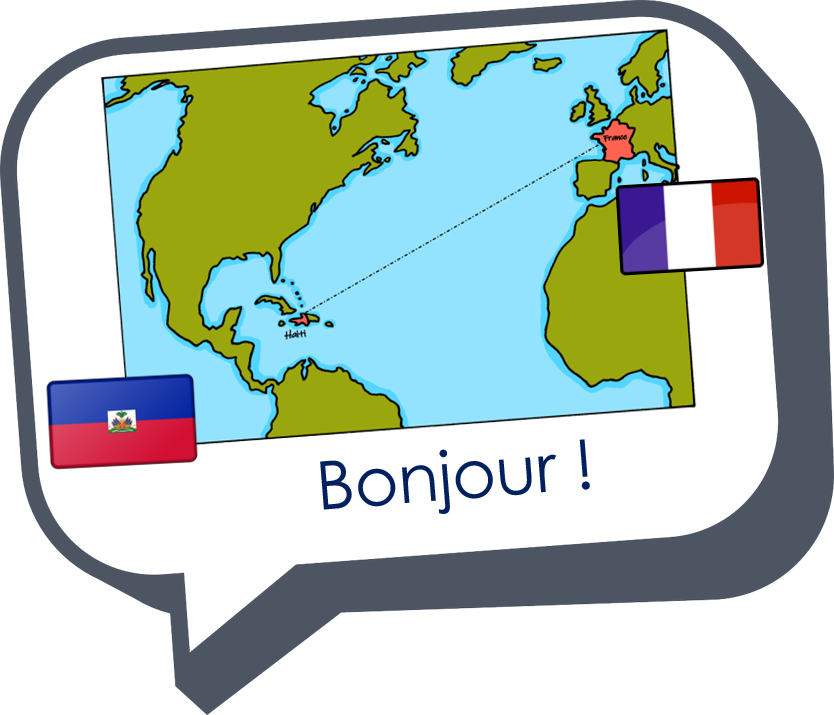 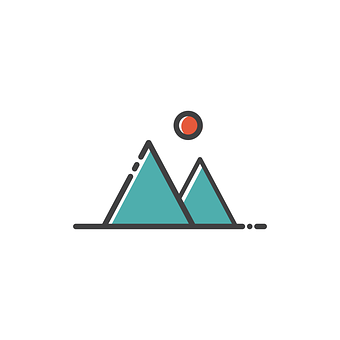 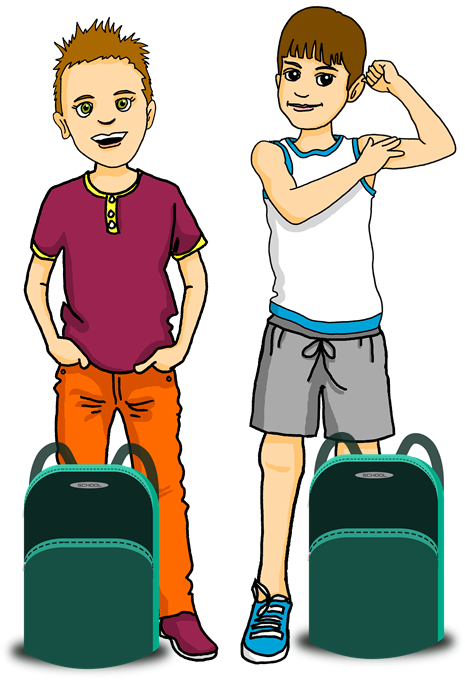 rouge
une excursion à la montagne
Follow ups 1-5
Term 1 Week 10
[Speaker Notes: Artwork by Steve Clarke. Pronoun pictures from NCELP (www.ncelp.org). All additional pictures selected from Pixabay and are available under a Creative Commons license, no attribution required.

Phonics: [on] non ! [72] crayon [>5000] onze [2447] monde [77] pont [1889] 

Frequency of new words:
Vocabulary:  tu as [8] crayon [>5000] règle [488] gomme [>5000] livre [358]

Revisit 1: Revisit days of the week sérieux [412] heureux [764] curieux [2424] courageux [2198 semaine [245]
Revisit 2: écouter [429] parler [106] lire [278] écrire [382] banane [>5000] cheval [2220] midi [2483] moto [>5000] univers [2112]
Londsale, D., & Le Bras, Y.  (2009). A Frequency Dictionary of French: Core vocabulary for learners London: Routledge.

The frequency rankings for words that occur in this PowerPoint which have been previously introduced in these resources are given in the SOW and in the resources that first introduced and formally re-visited those words. 
For any other words that occur incidentally in this PowerPoint, frequency rankings will be provided in the notes field wherever possible.]
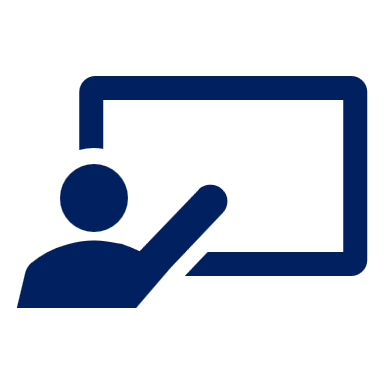 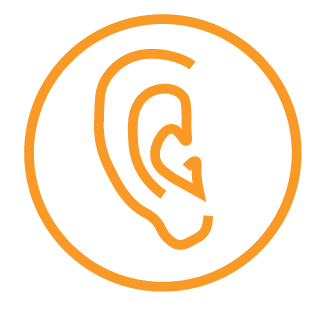 Raise your hand each time you hear [on].
Écoute.
Follow up 1
Léon le caméléon
Change du couleur, quel polisson
Léon le caméléon
Où est, où est Léon? [X2]

Rose, comme un cochon
Jaune, comme un citronBlanc, comme un mouton 
Où est, où est Léon? 

Léon le caméléon
Change du couleur, quel polisson
Léon le caméléon
Où est, où est Léon? [X2]
Vert, comme le gazon
Rouge, comme un poissonBleu ou bien marron 
Où est, où est Léon?
écouter
Noir, comme du charbonOrange, comme du melonOn a trouvé LéonLéon le polisson

Avez son frère GastonDans un sac de bonbonsRose, comme un cochon
Jaune, comme un citronBlanc, comme un mouton 
Vert, comme le gazon
Rouge, comme un poisson
Bleu ou bien marronNoir comme du charbonOrange comme du melonChantez la chansonLa chanson de Léon
[Speaker Notes: Timing: 5 minutes 

Aim: to practise aural recognition of SSC [on].
This song has a lot of the recent sounds in it and is very catchy.https://www.youtube.com/watch?v=trsEbqJ9L3E
(Note that there are several different versions available – check the link before using the lesson to make sure that this particular version is still available.  If not, search up a different one).

Procedure:1. Pre-load the youtube link so that it is paused at the start of the song.
2. Explain the task to pupils. 
3. Play the song.  Pupils put up a hand each time they hear [on] (it is a lot of times)
4. They will be able to join in with the repeated lines by the end of the song.5. Read the song lyrics through with pupils again at the end.

Attribution: "Leon le caméléon" Los Amigos]
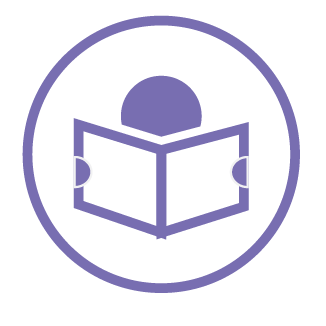 Une excursion à la montagne
Follow up 2:
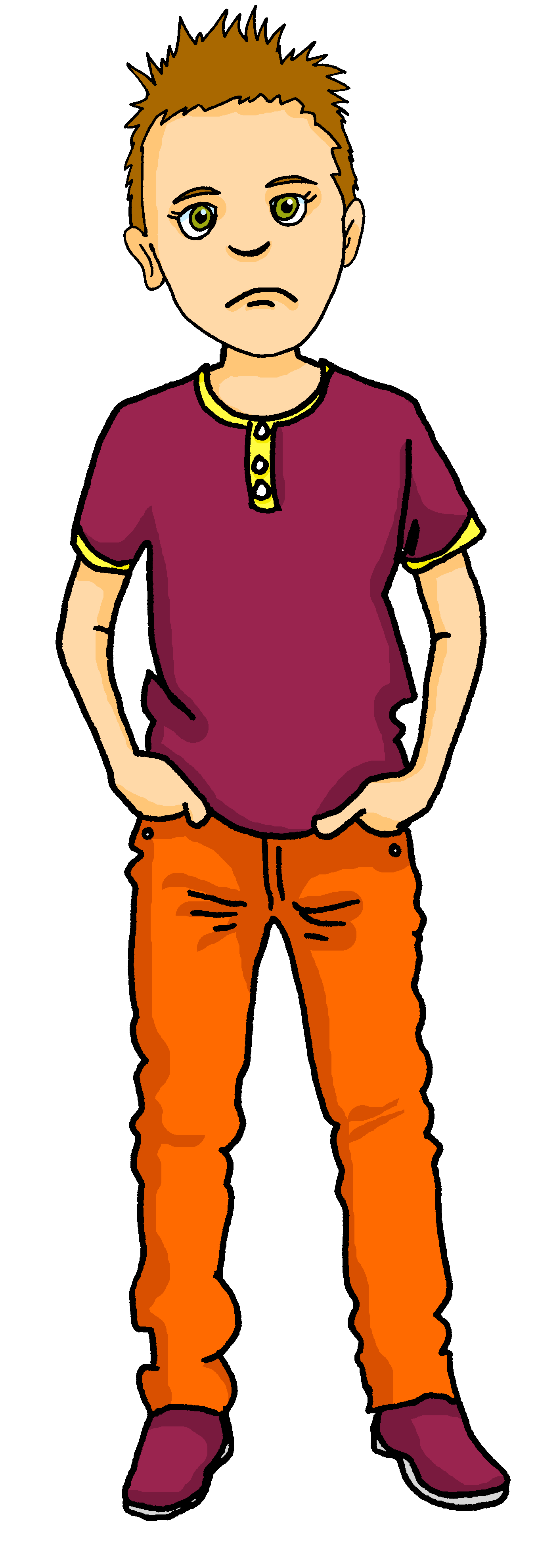 Pierre is a bit worried. He messages Yves. Is he checking ‘you have’  with Yves or saying what Sophie (another friend) has.
lire
4
1
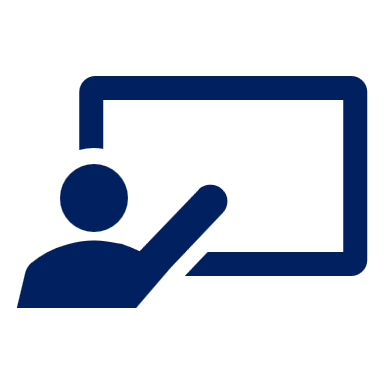 Elle a un livre.

Lis les phrases.
Tu  as un stylo.

Complète les deux listes.
5
2
Elle a une bouteille.

Tu  as un crayon.

a pen
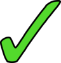 a bottle
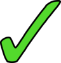 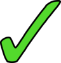 a pencil
a rubber
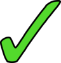 6
a book
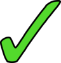 3
an ex. book
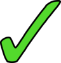 Elle a une gomme.

Tu  as un cahier.

[Speaker Notes: Timing: 5 minutes

Aim: to practise written comprehension of tu as and elle a plus 8 nouns.

Procedure:
1. Explain the scenario.2. Pupils decide who is referred to in each message and what is talked about.
3. They write this in two lists.
4. Click to check answers.]
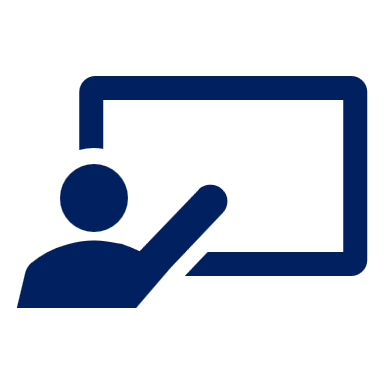 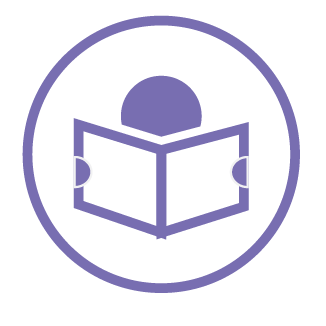 Lis. Qui a quoi ?
Follow up 3
Between the two friends, do they have everything? Write ‘I’ or ‘he’.  Do they have two of anything? What don’t they need?
lire
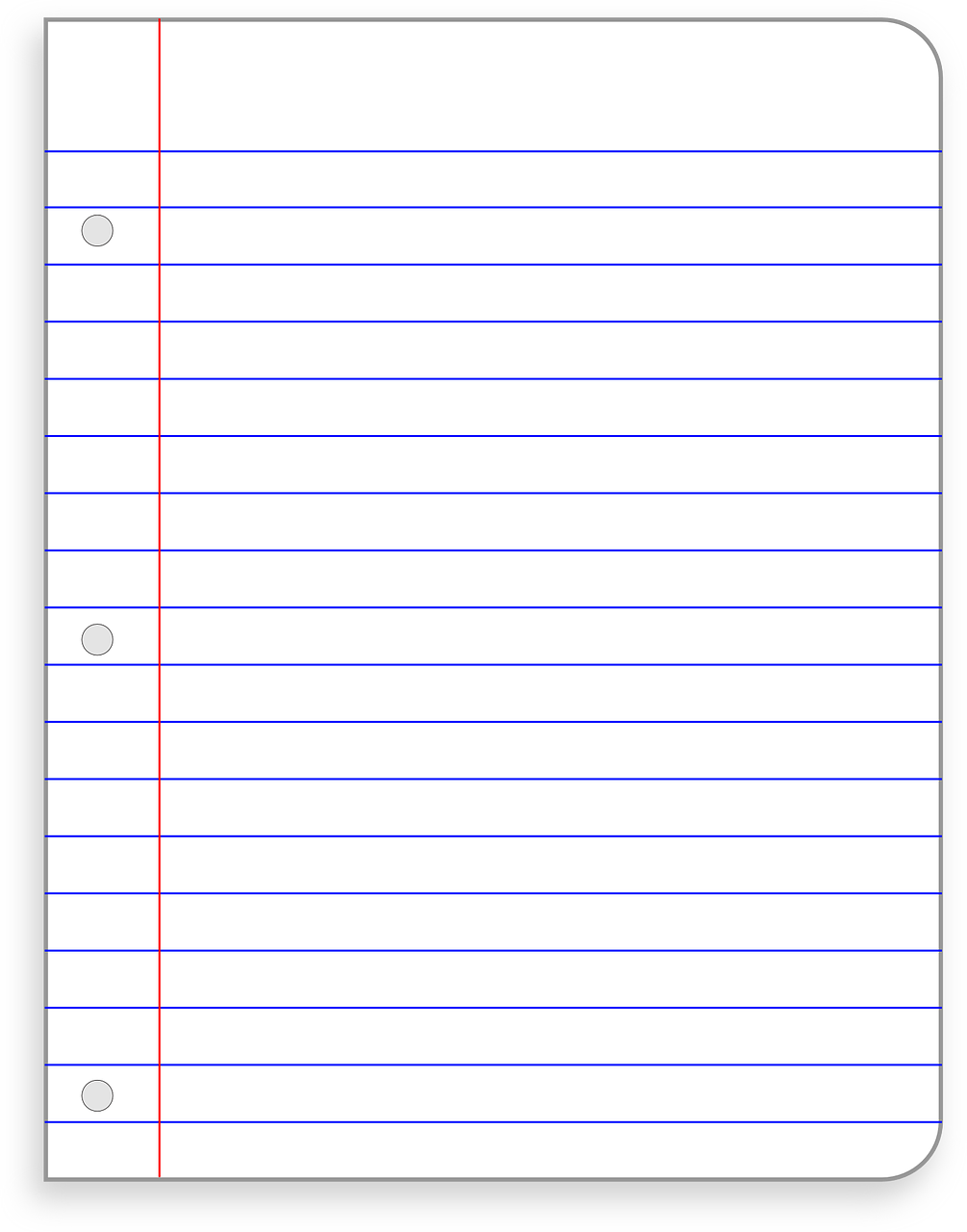 1. J’ai un stylo.
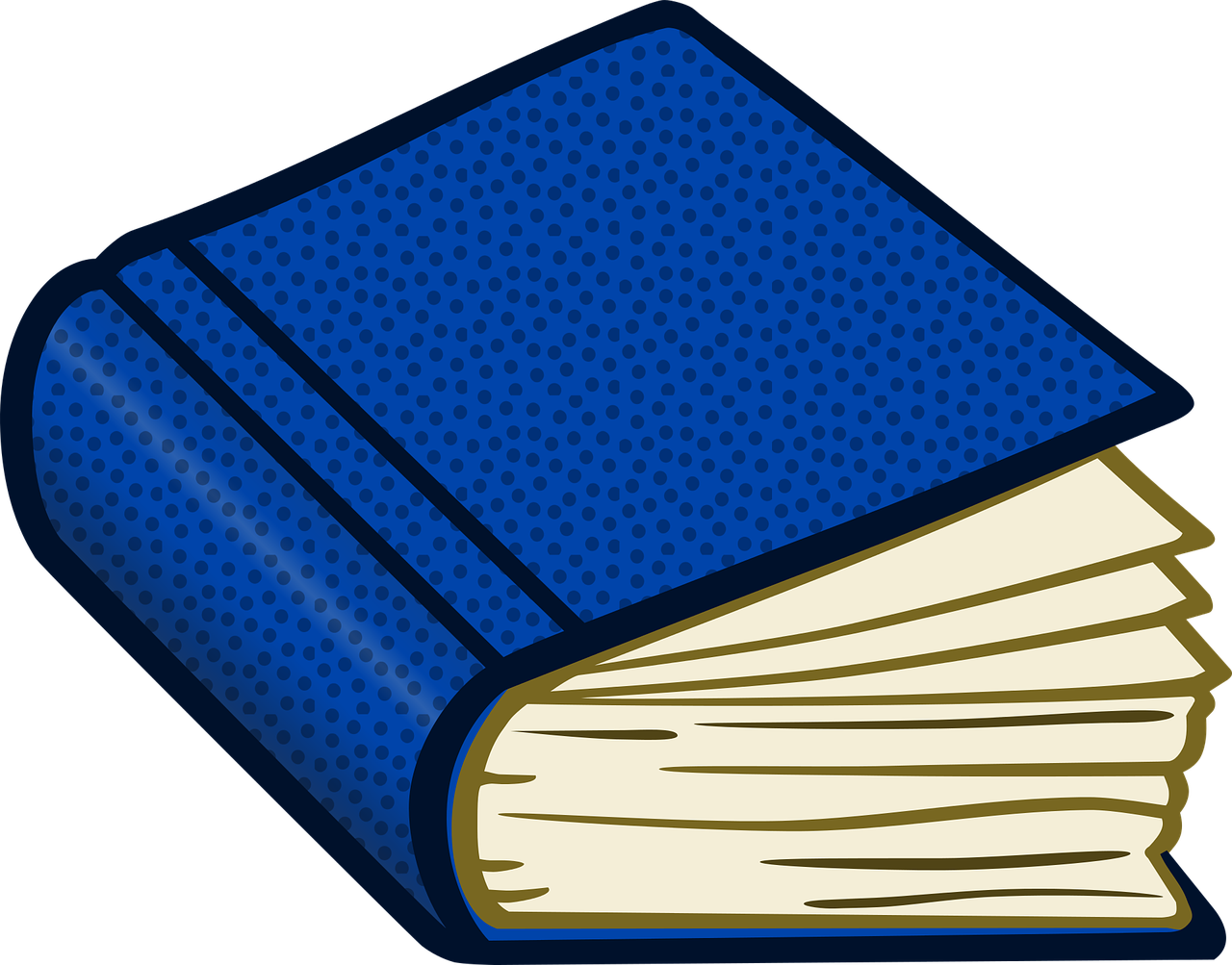 I
2. Il a une bouteille.
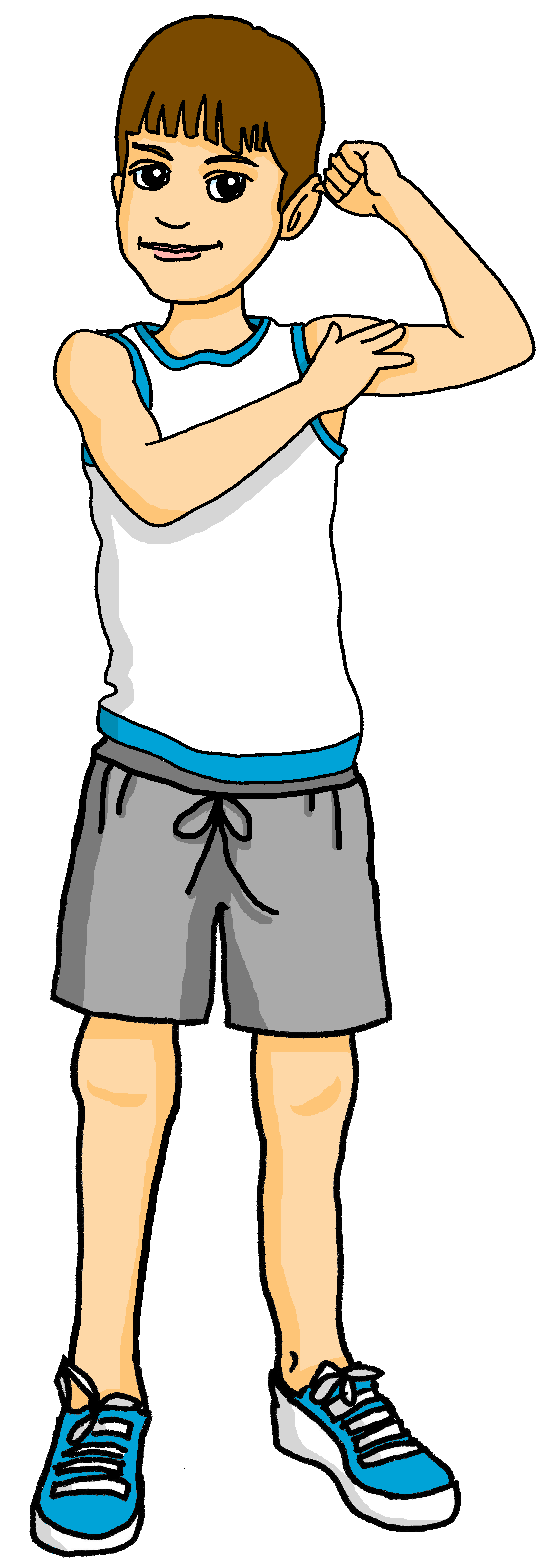 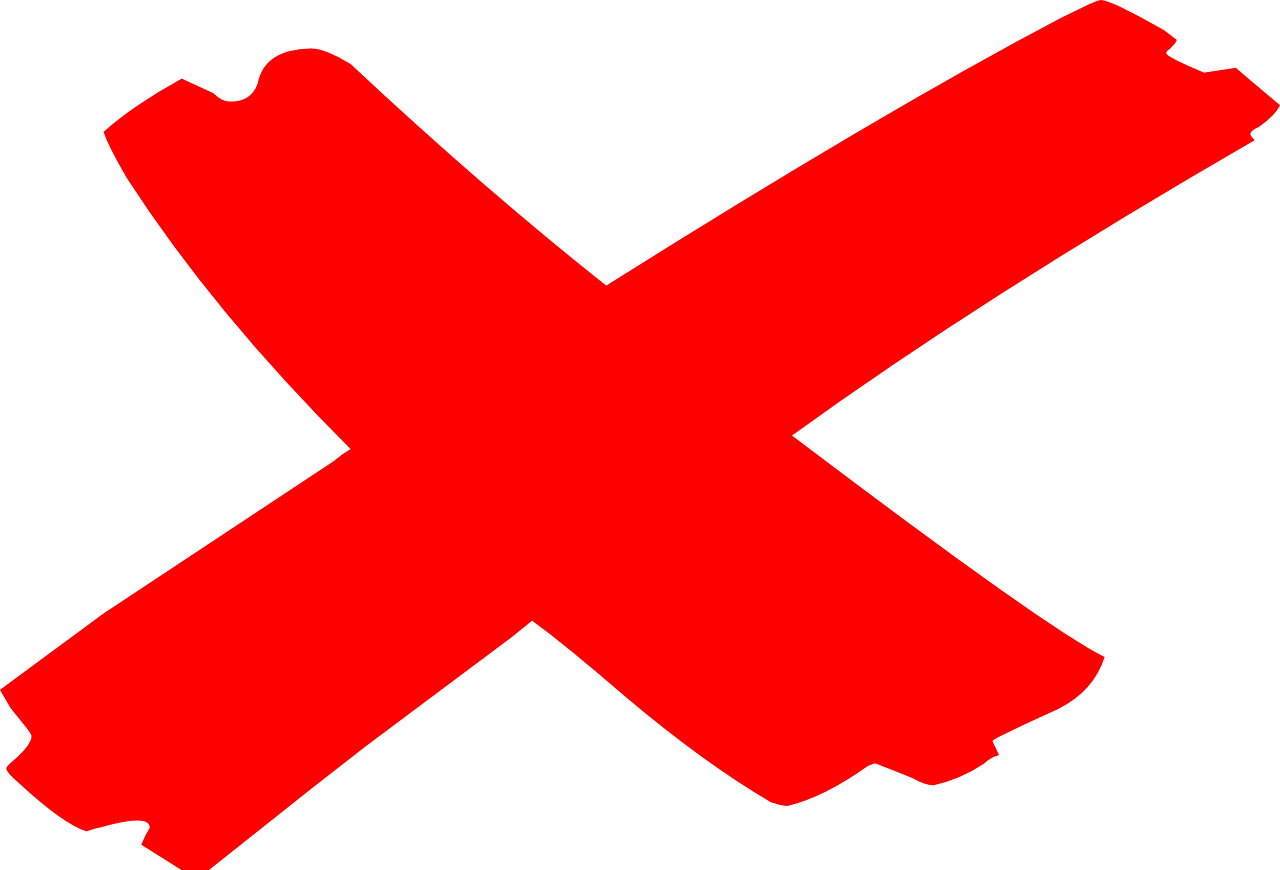 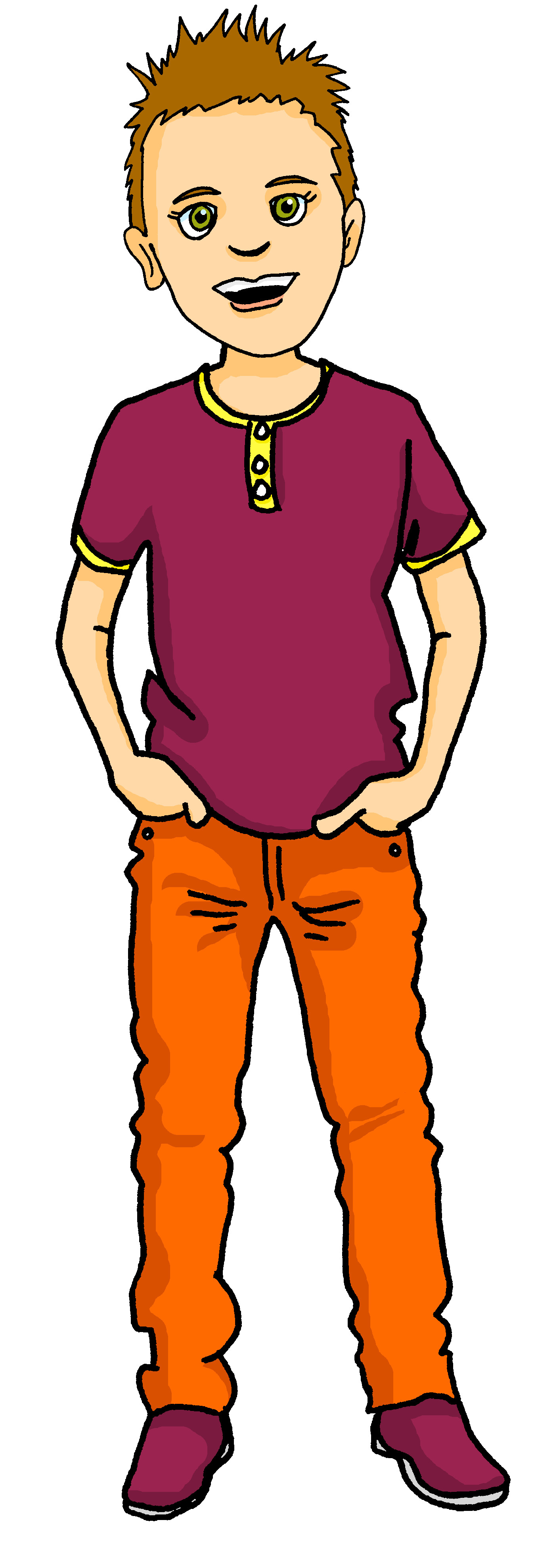 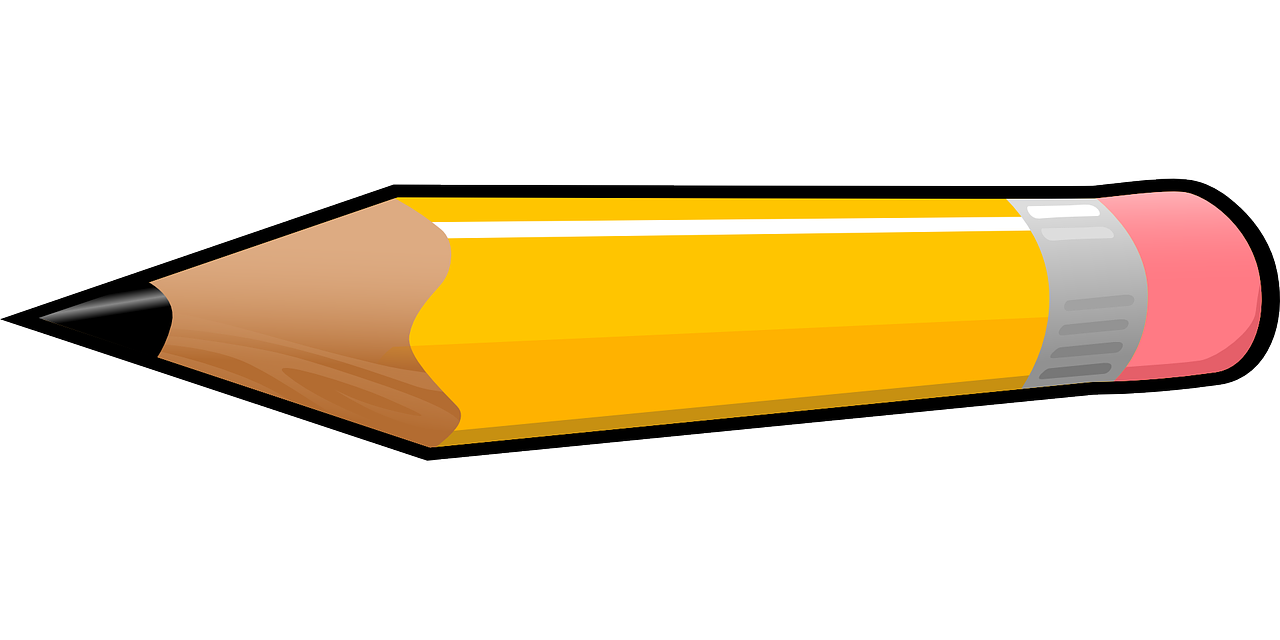 3. Il a un ballon.
4. J’ai un livre.
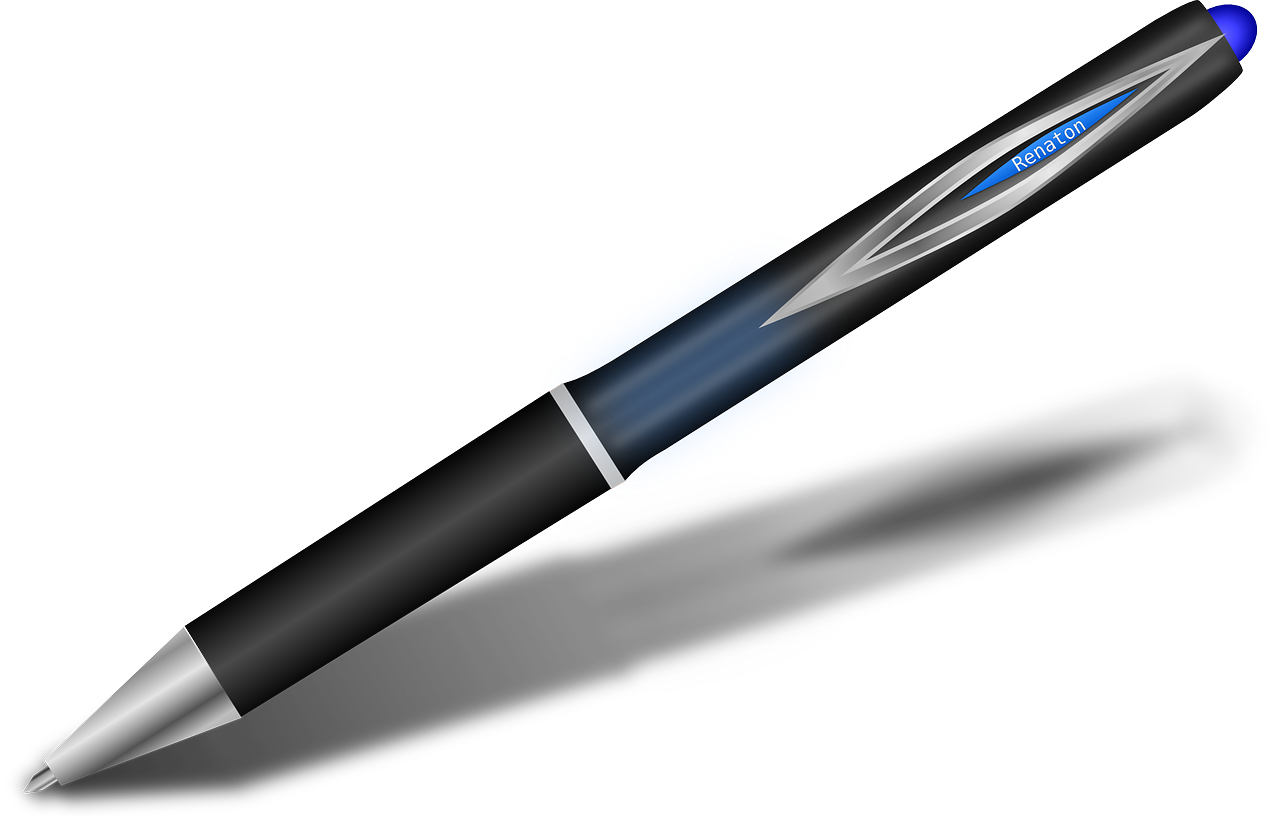 I
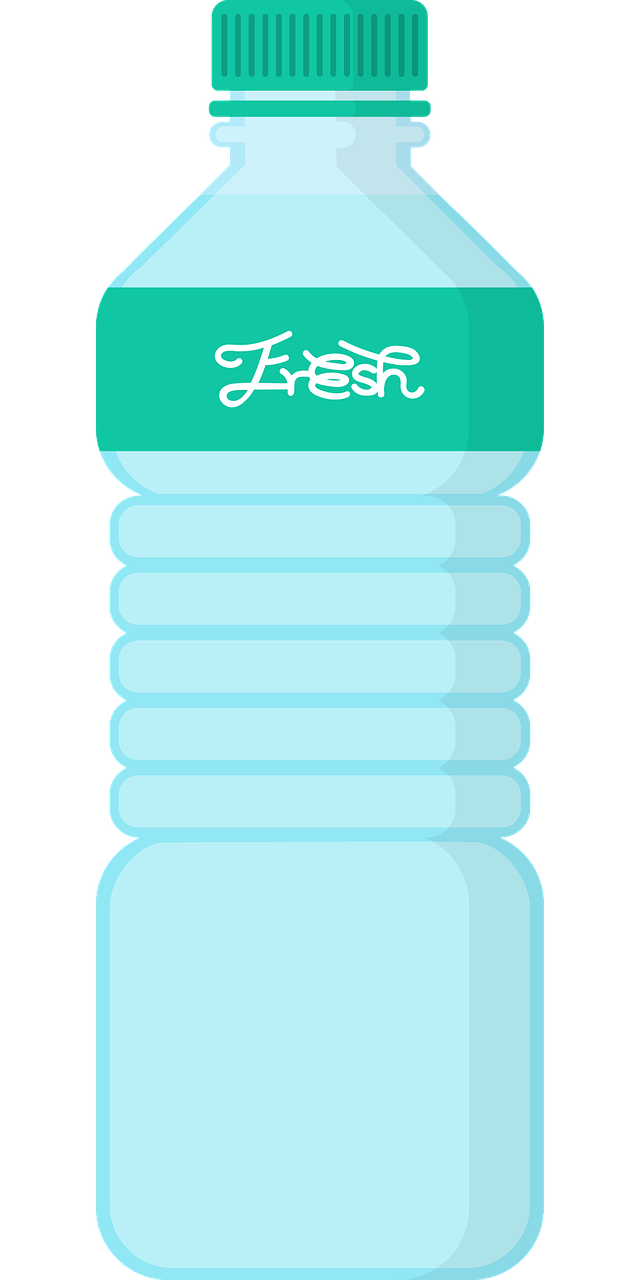 5. J’ai un cahier.
I + he
6. Il a une orange.
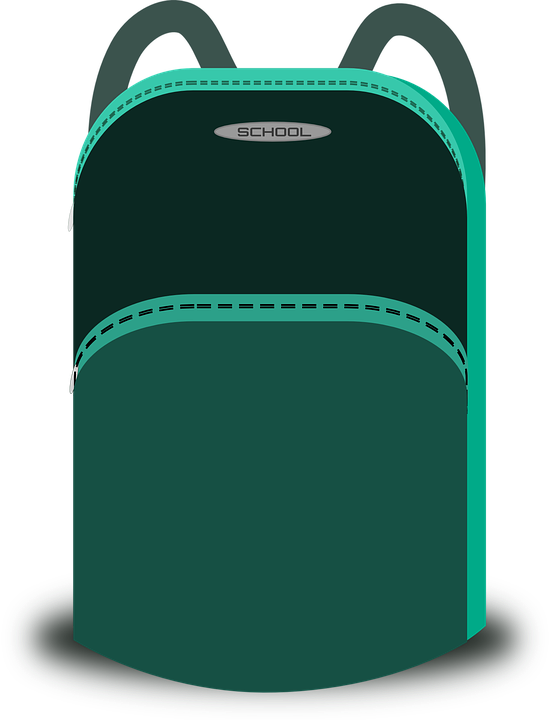 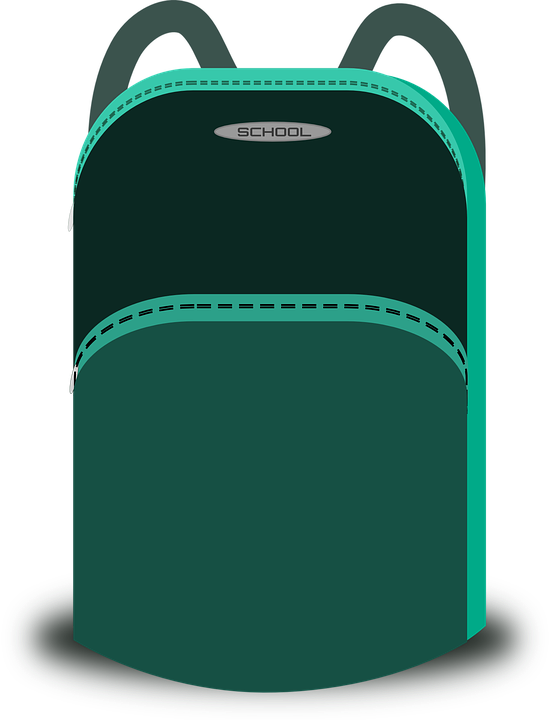 he
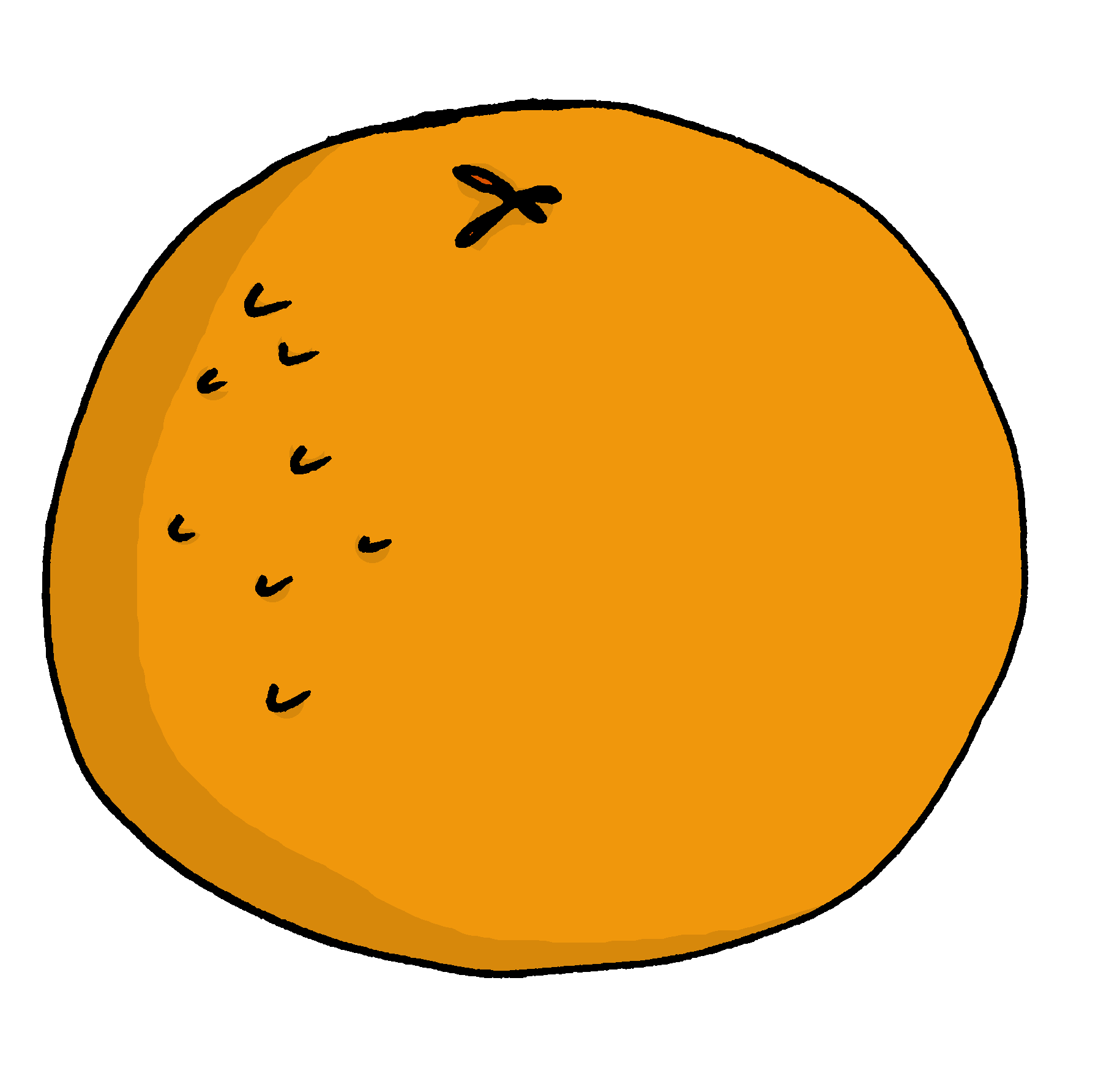 7. J’ai une bouteille.
8. Il a une règle.
[Speaker Notes: Timing: 5 minutes 

Aim: to practise written comprehension of a this week’s verbs and other vocabulary.
Procedure:1. Pupils read each sentence and look at the list of five items.2. They decide you has it (or note if no-one does).
3. Elicit the answers orally and click to reveal the answers.
4. Finally ask pupils to identify anything the boys have packed which were not on the list.
5. Elicit the English meanings of these three items, orally.]
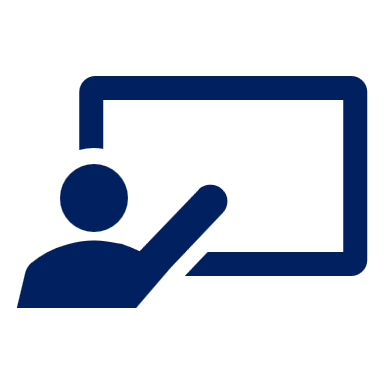 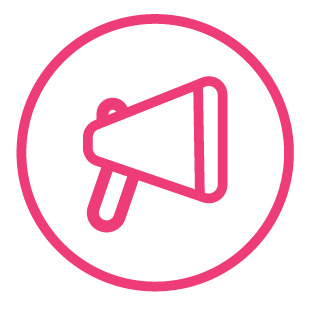 Écris une lettre (A, B, C ou D).
Follow up 4
Your partner will ask you questions to guess which bag you have chosen.
parler
Sac B
‘Do you have…..?’
Sac A
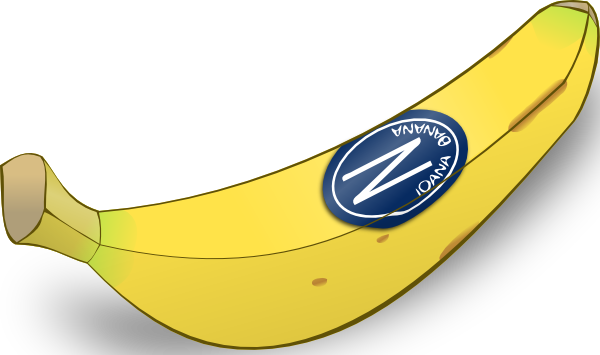 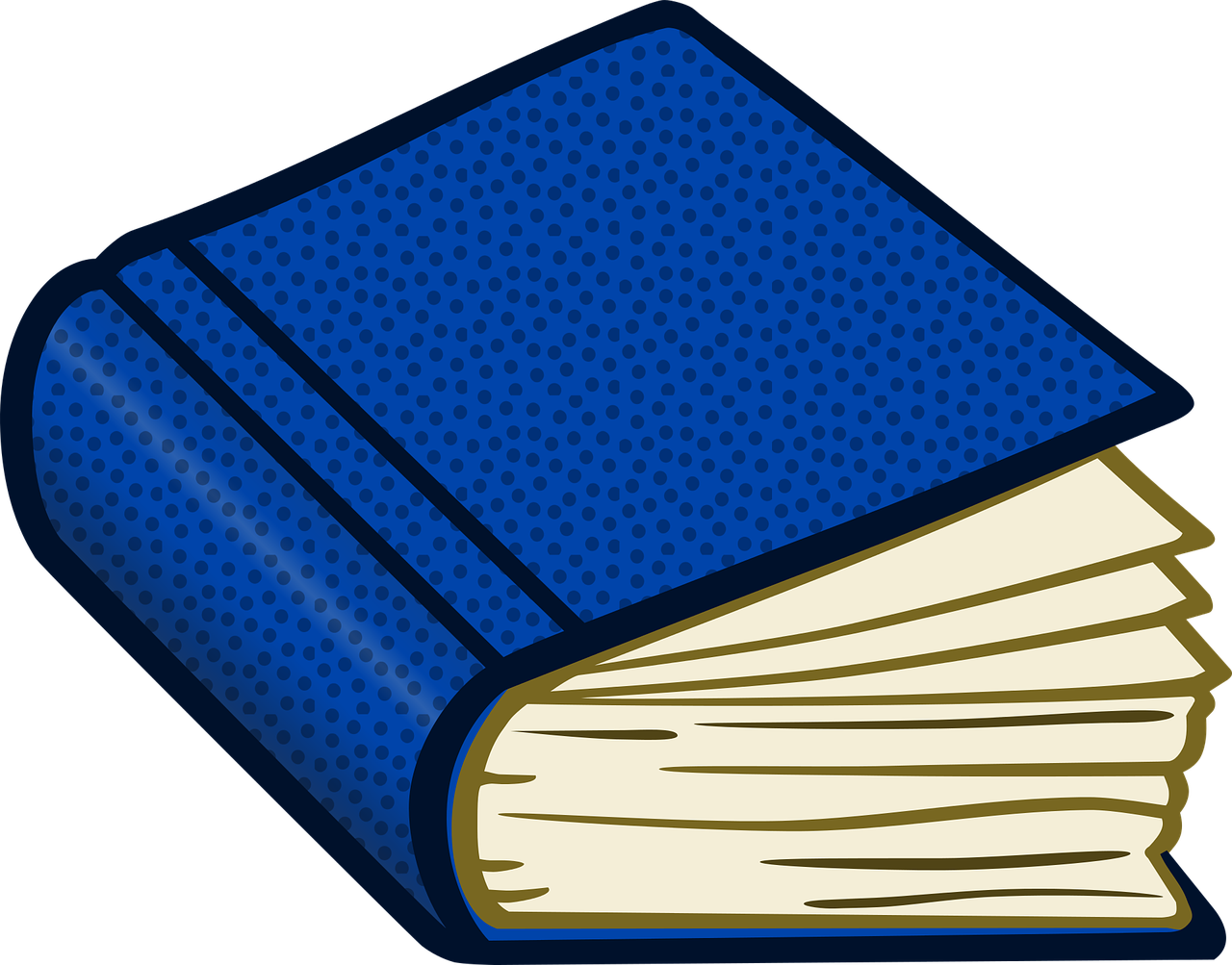 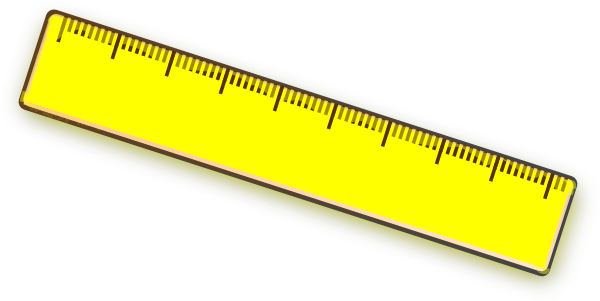 Yes.No.
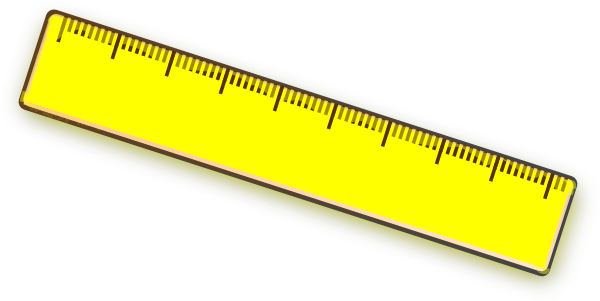 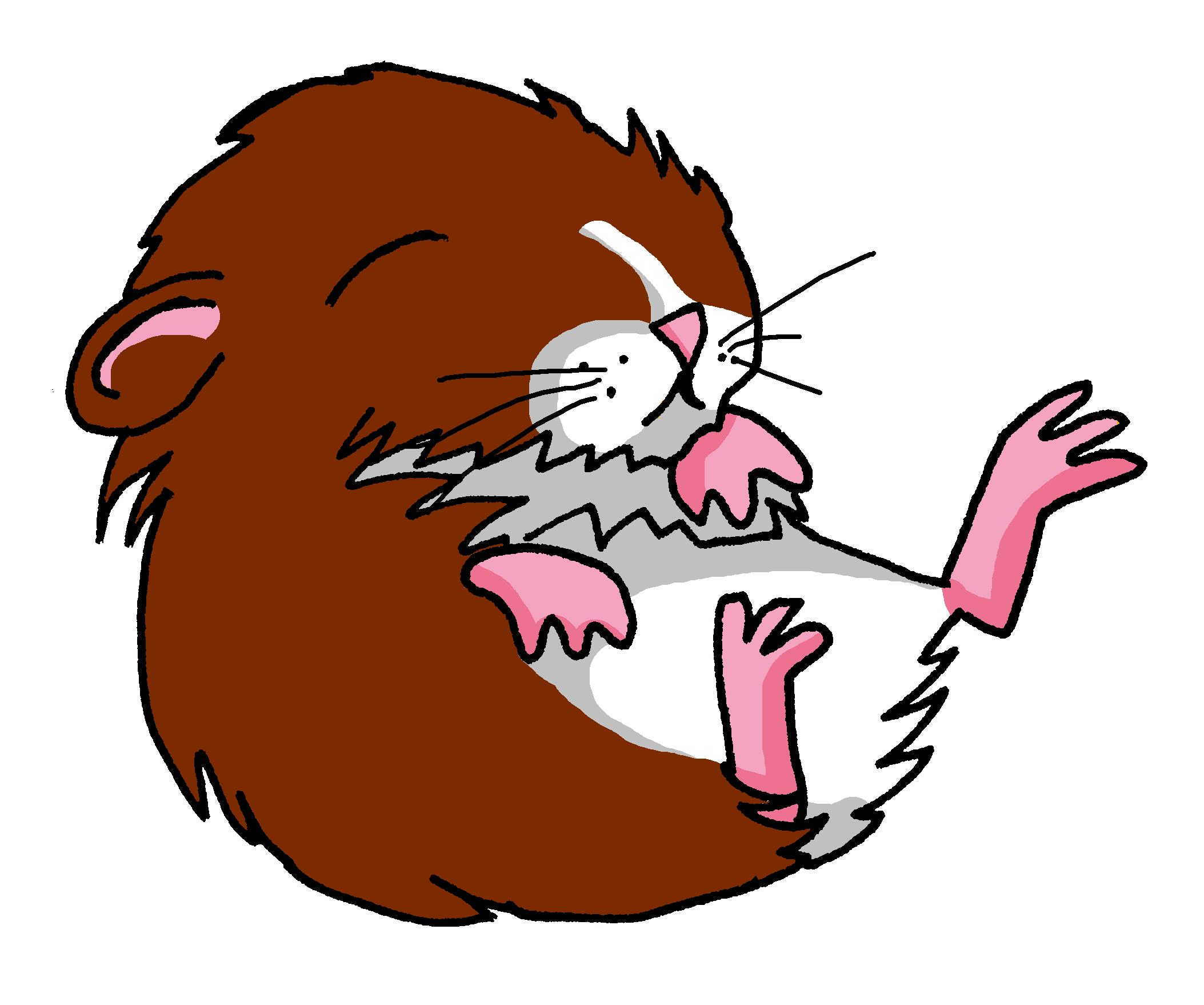 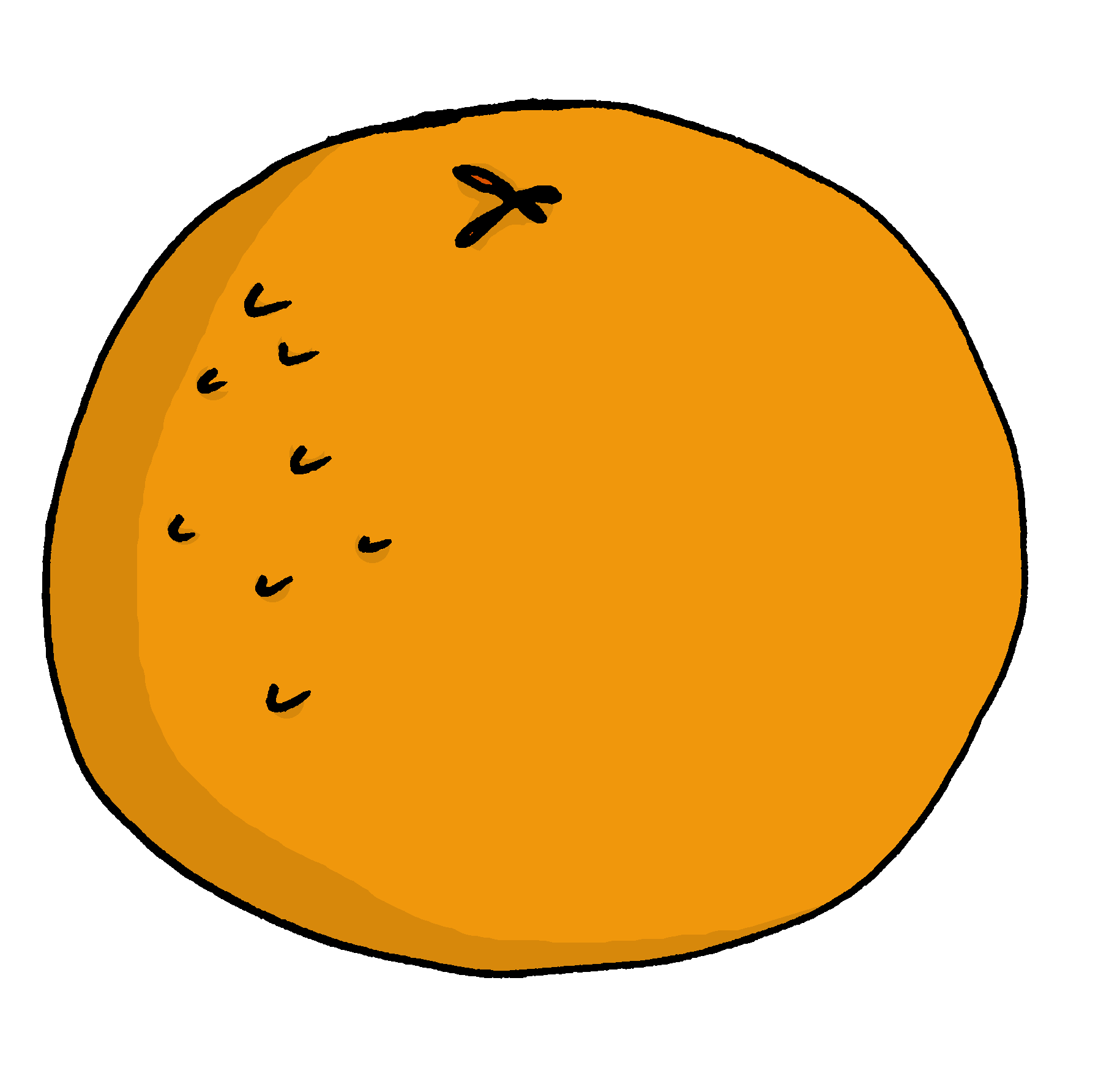 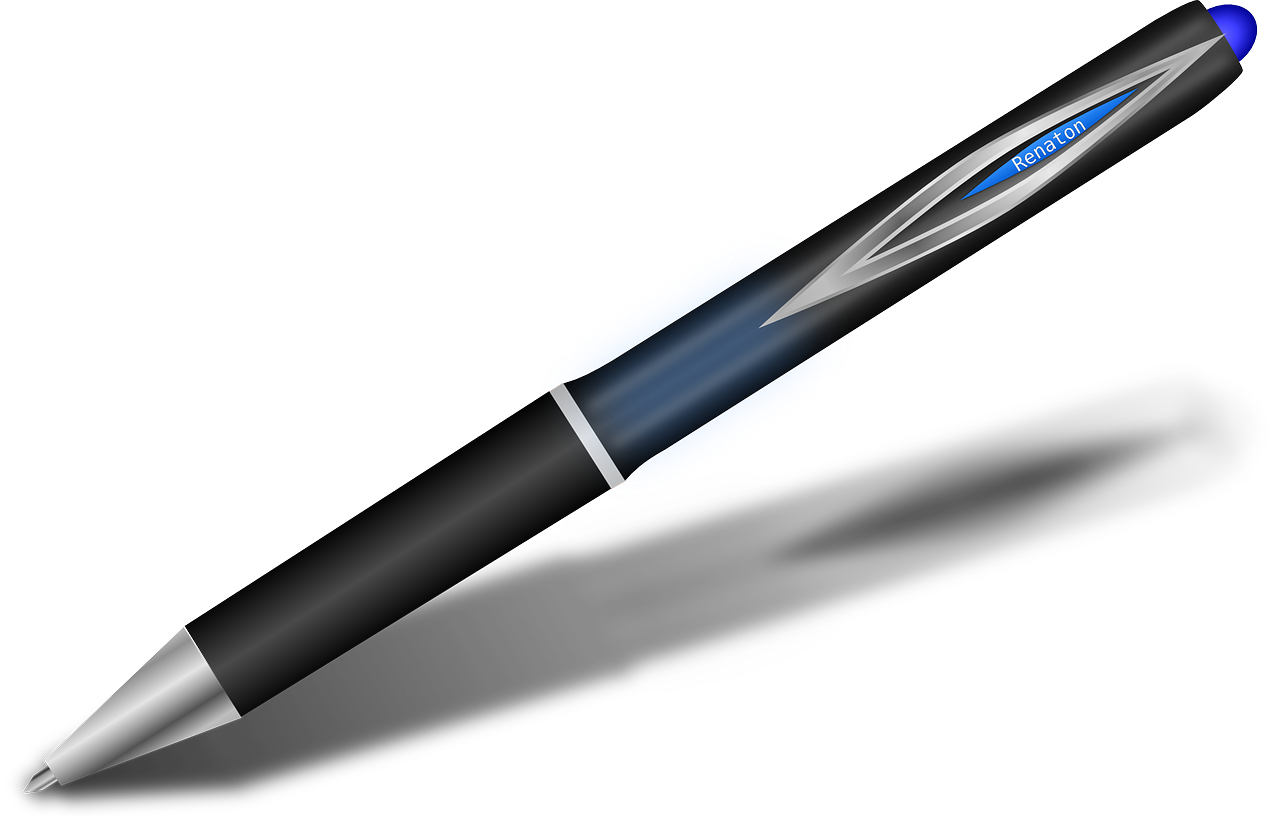 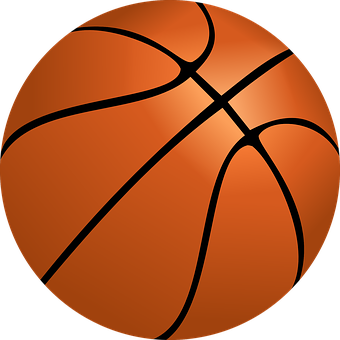 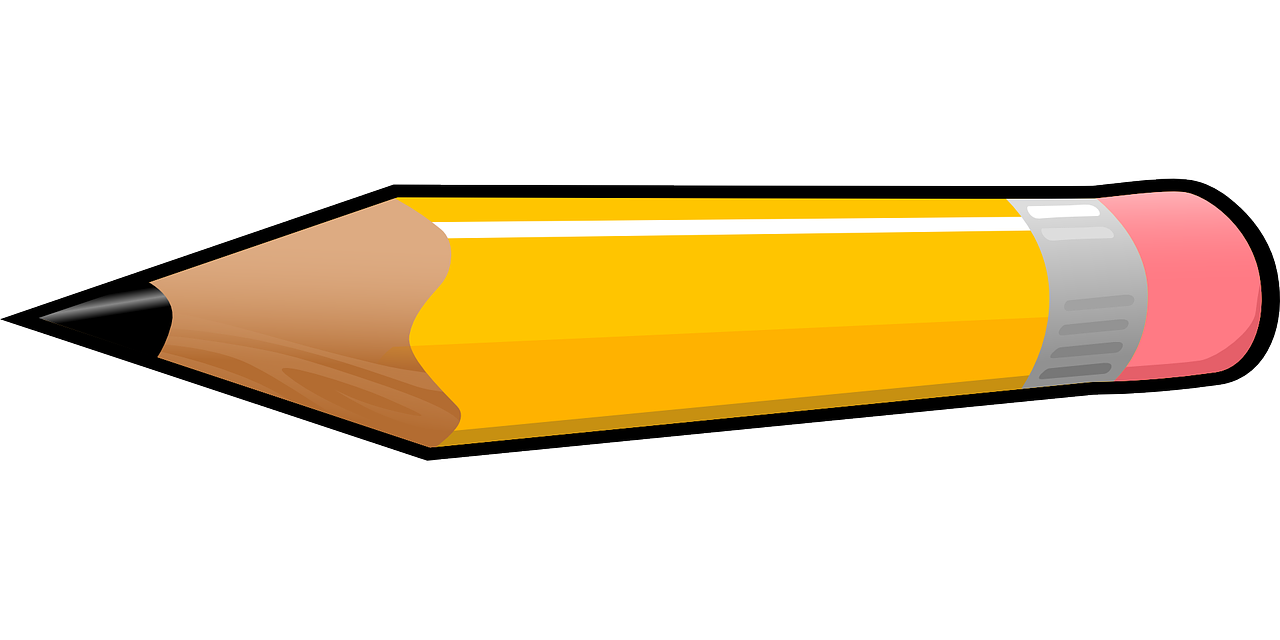 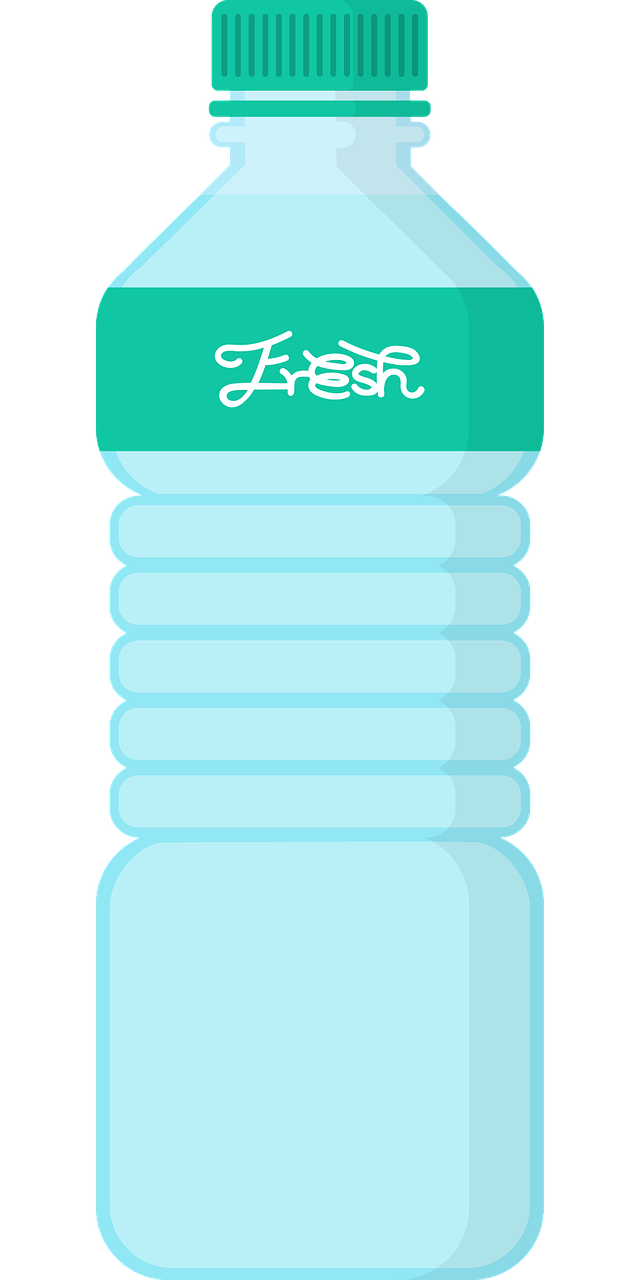 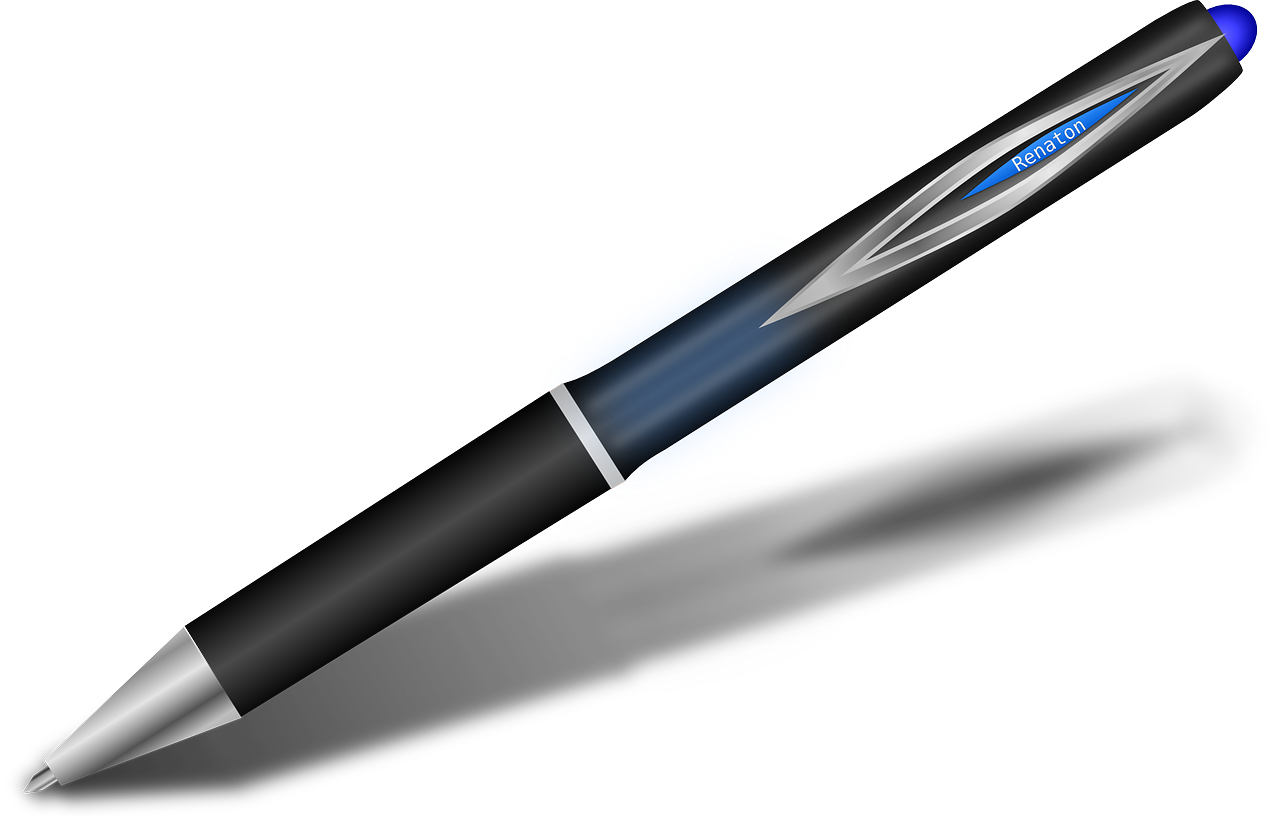 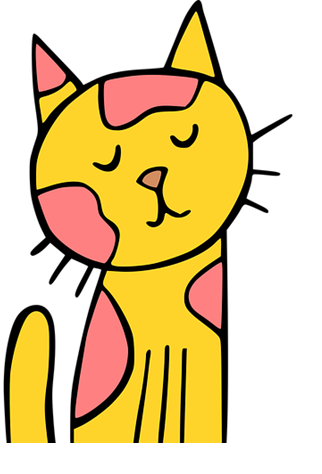 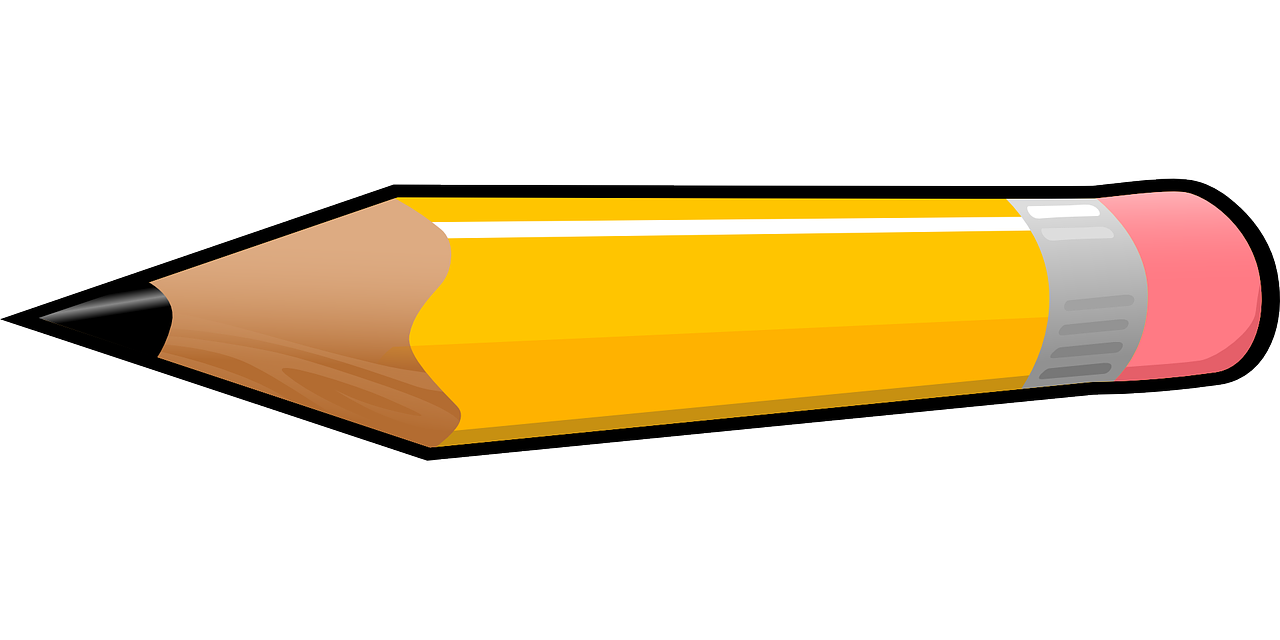 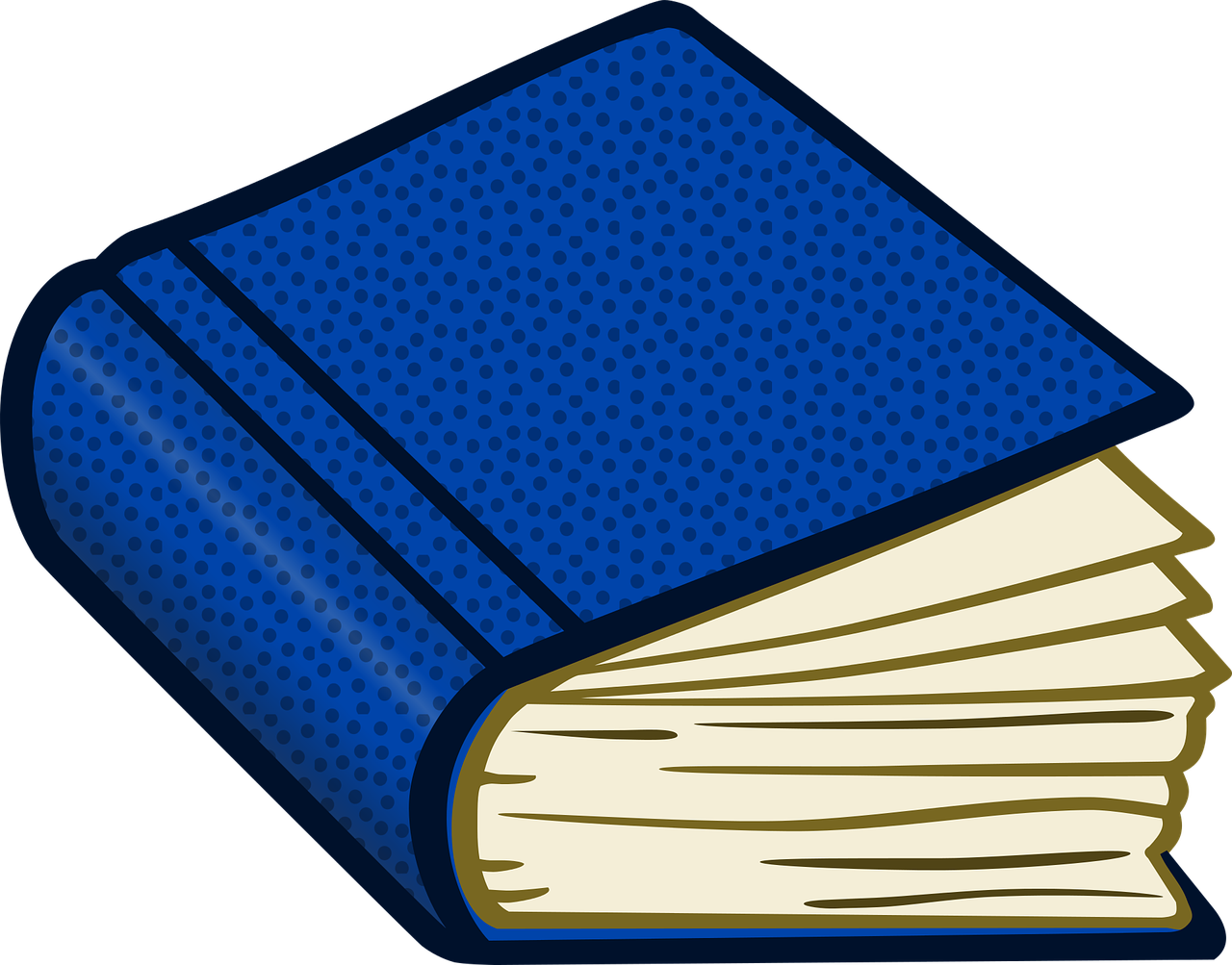 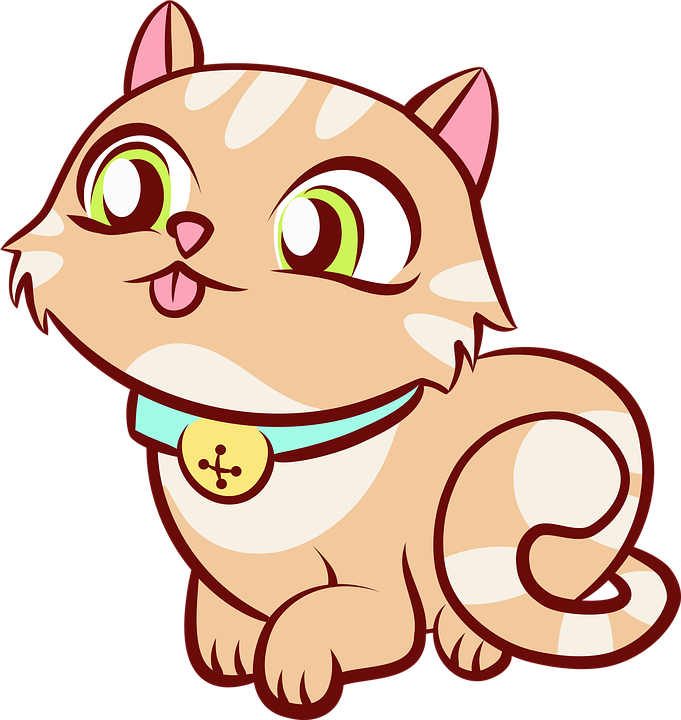 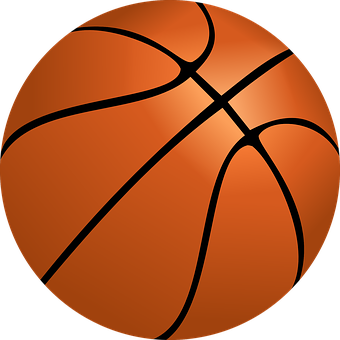 Sac D
Sac C
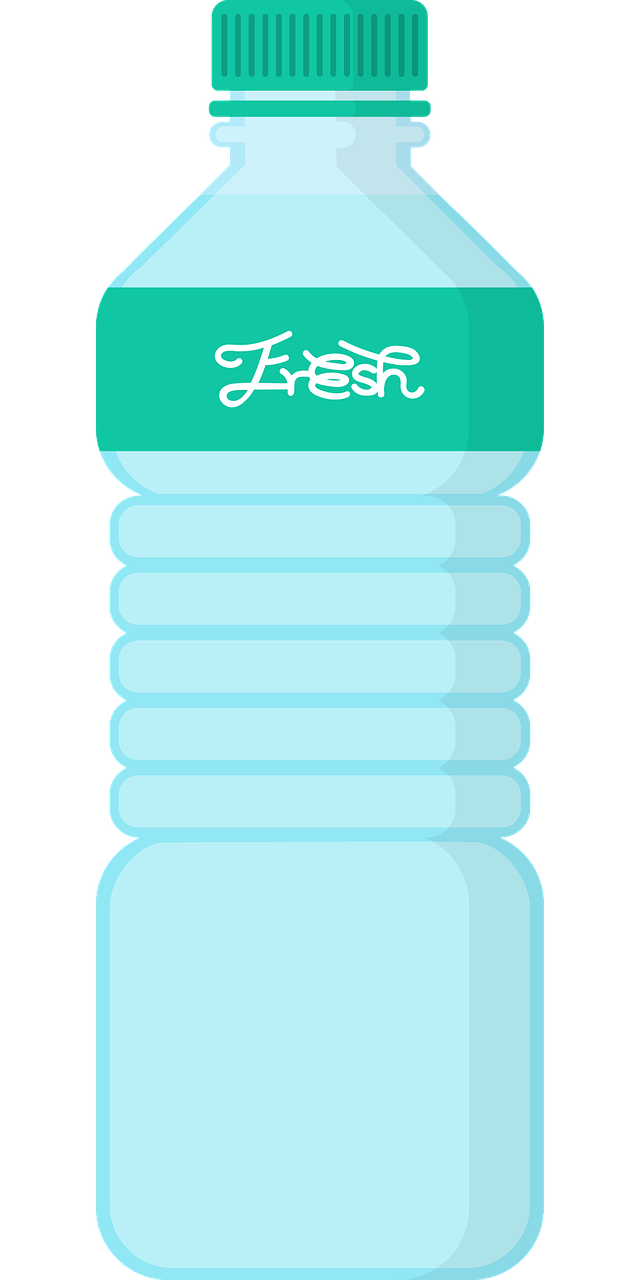 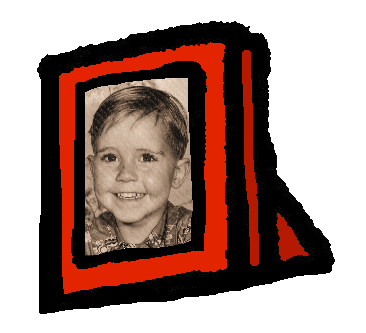 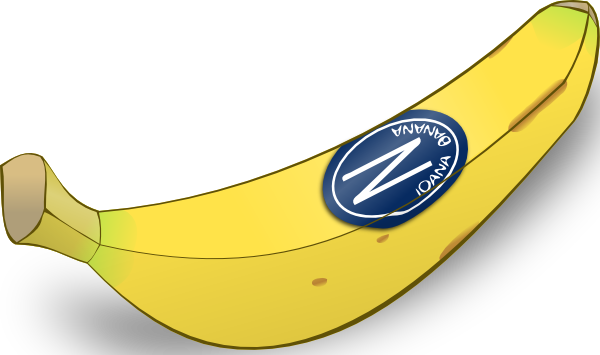 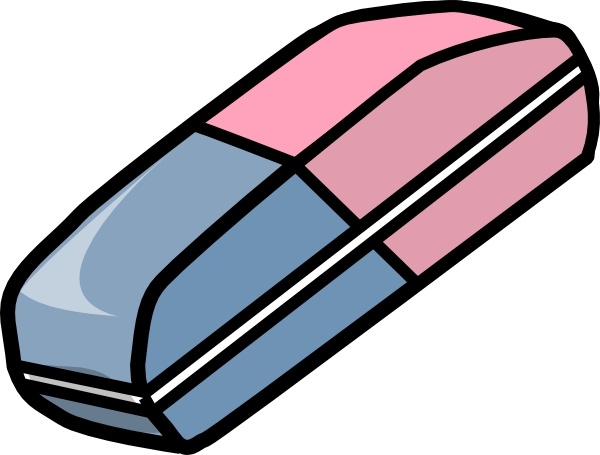 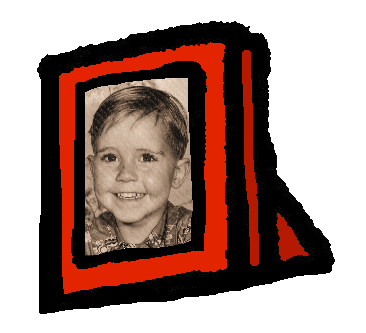 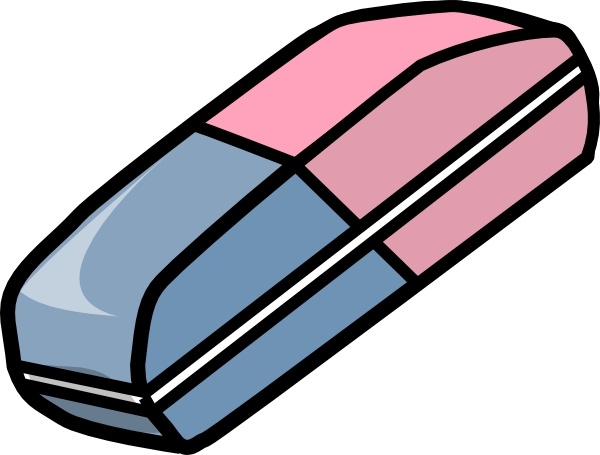 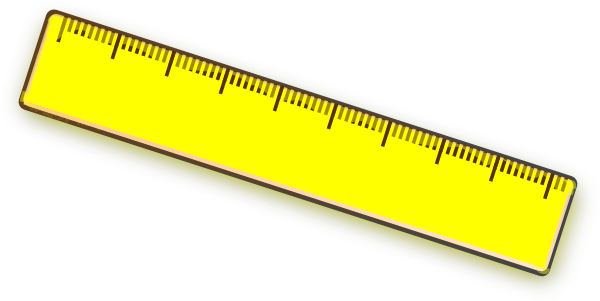 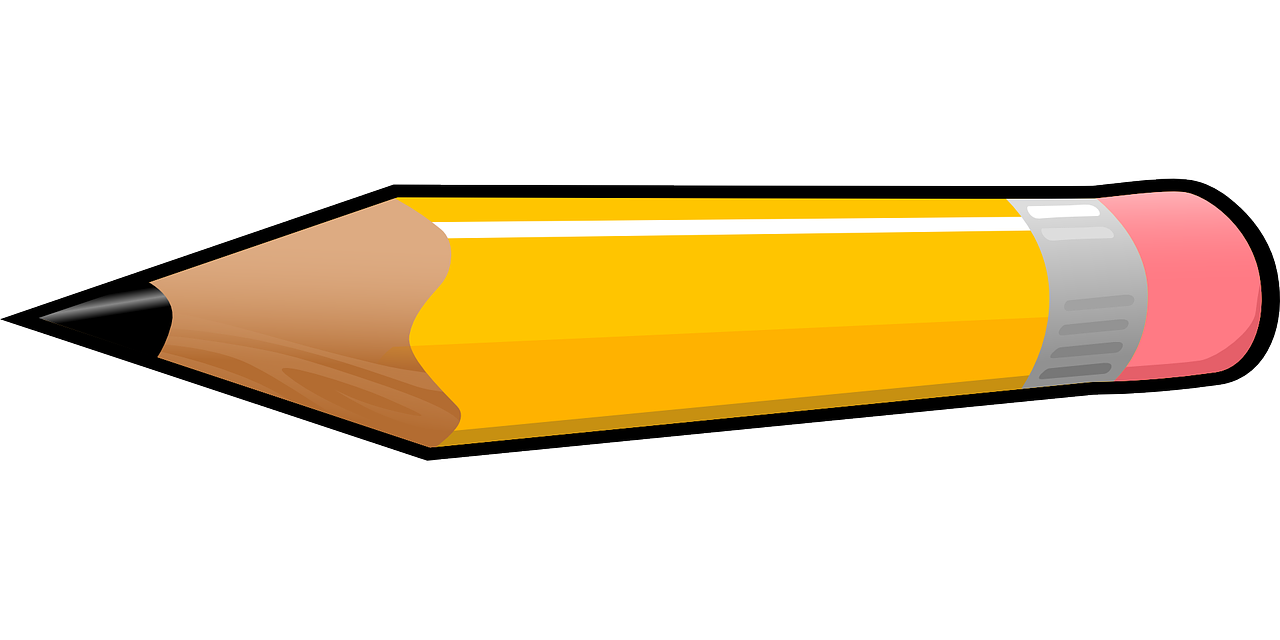 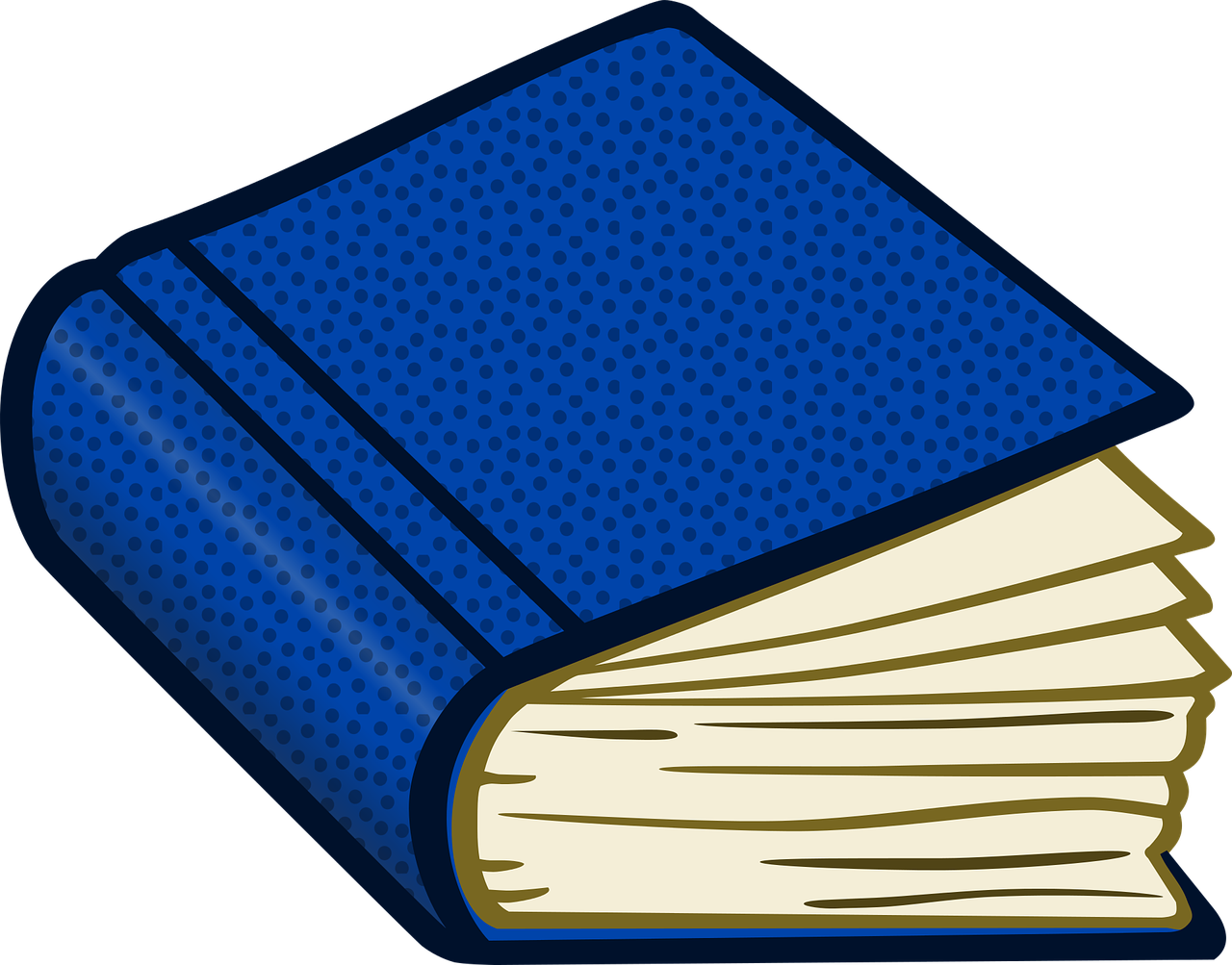 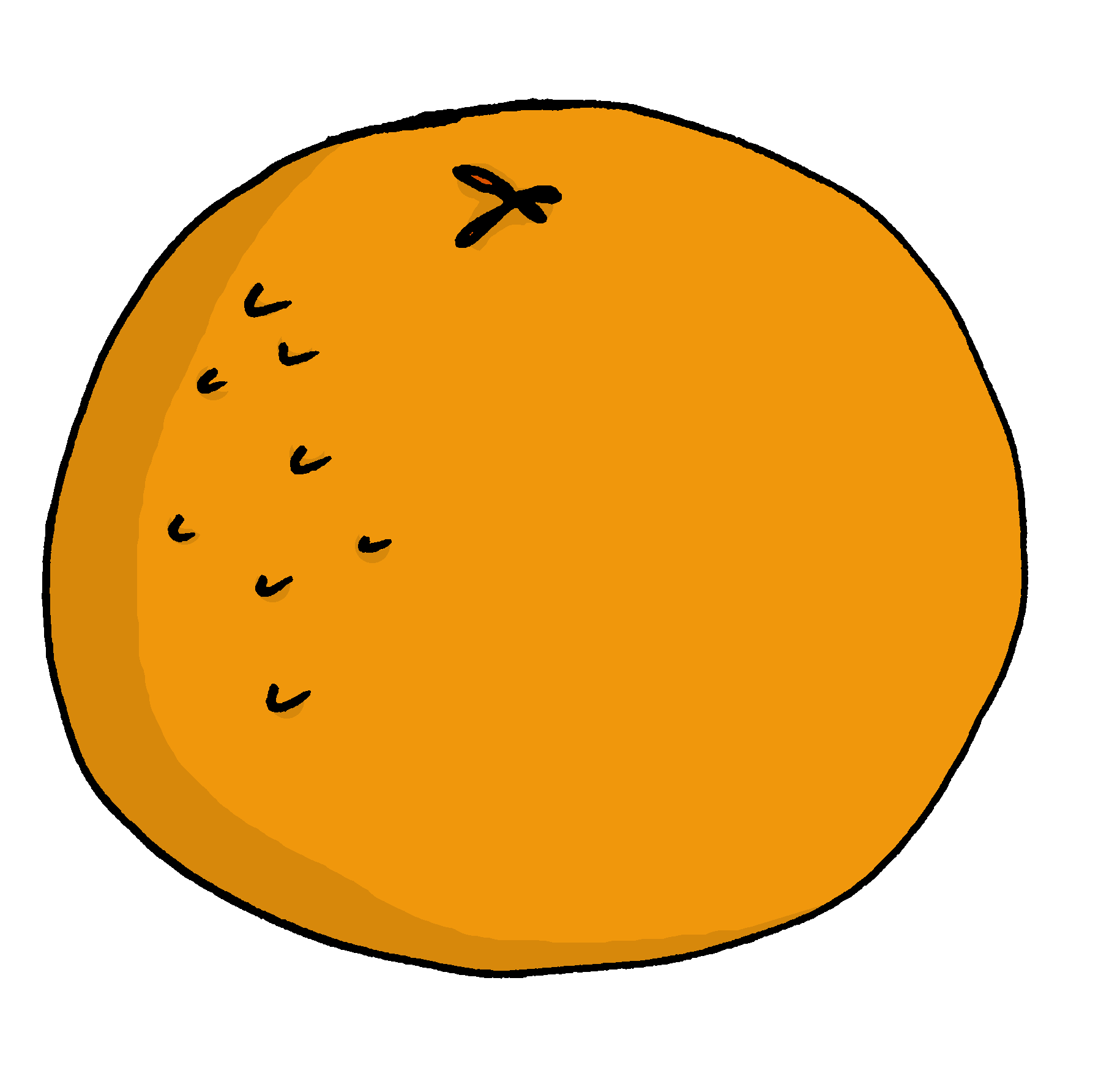 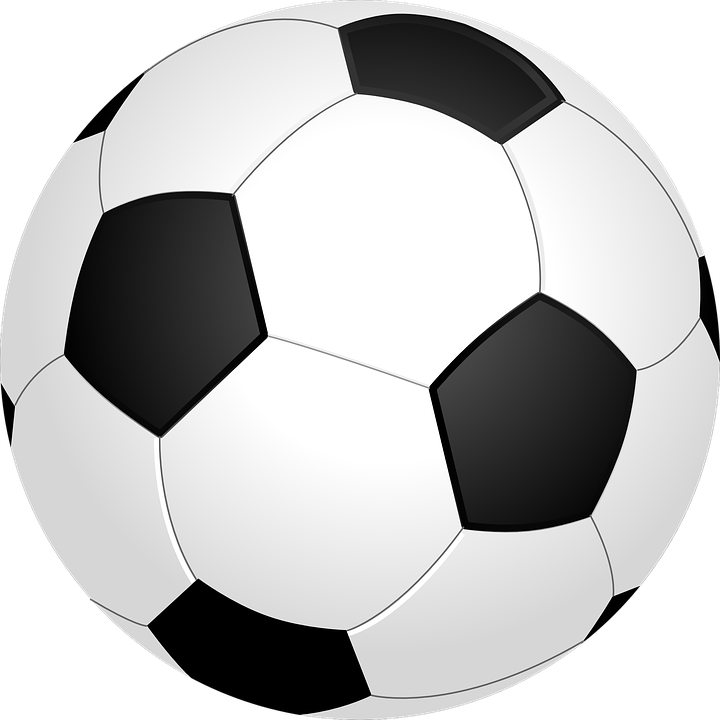 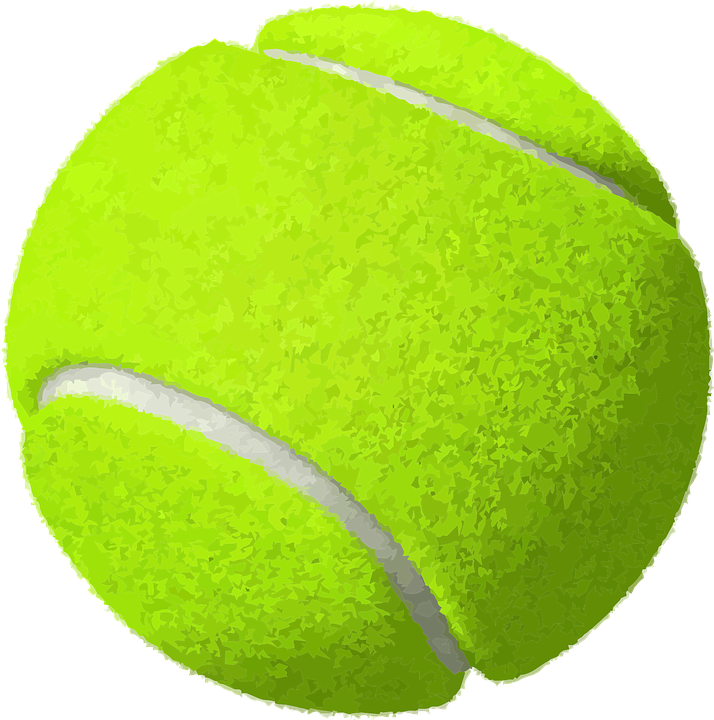 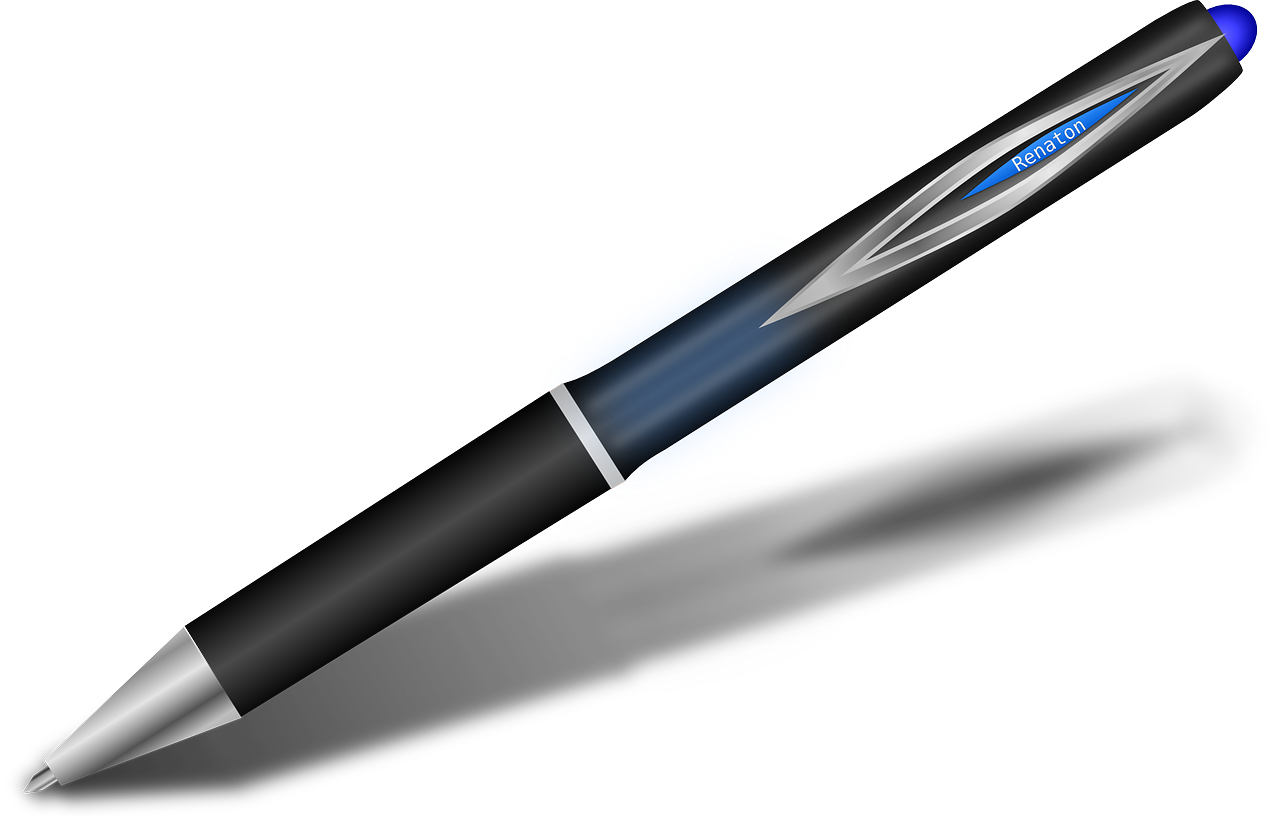 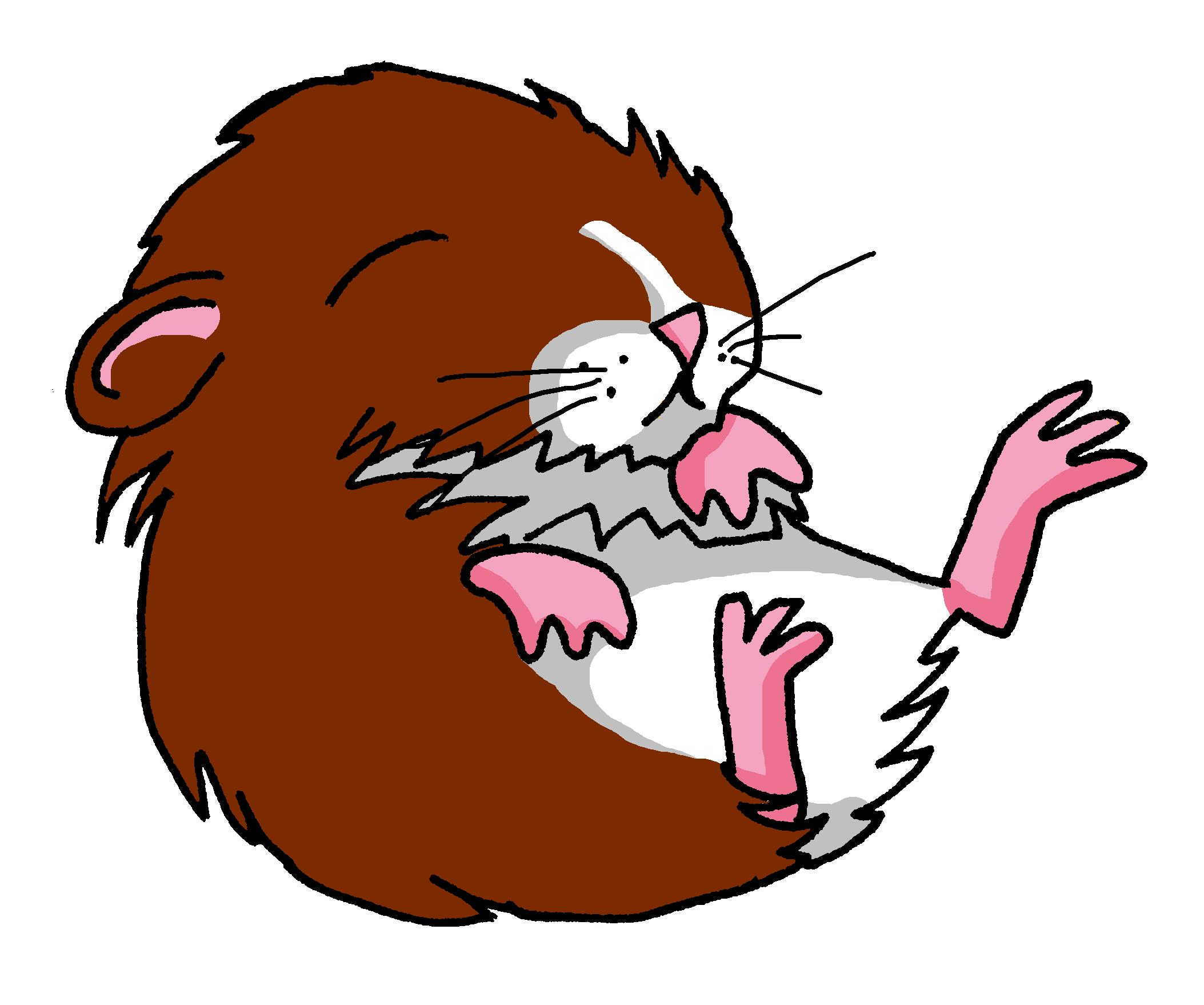 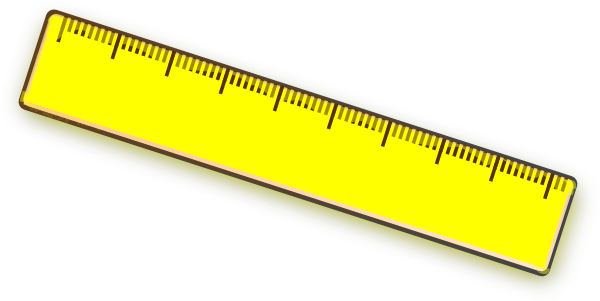 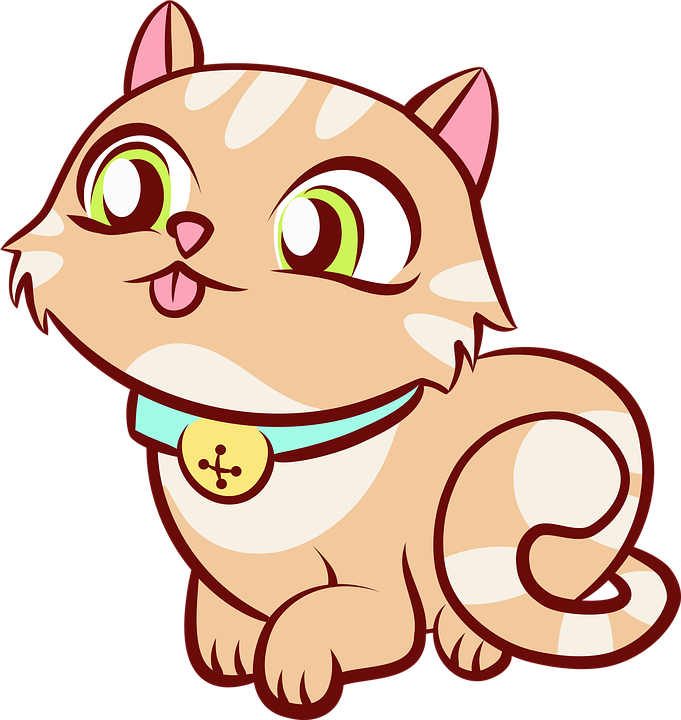 [Speaker Notes: Timing: 5 minutes
Aim: to practise oral production of tu as in raised intonation questions, and this week’s vocabulary items.
Procedure:1. Pupil A chooses (in secret) a bag, A, B, C or D..2. Pupil B asks questions to guess which bag A has chosen.3. When B correctly guesses, pupils swap and repeat the task.Note: for lower proficiency pupils, teachers could add vocabulary support to the right hand side, though the aim should be to remove or partially obscure it on subsequent rounds of activity.]

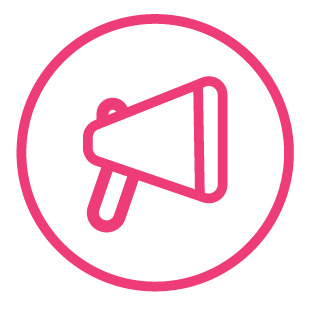 Follow up 5
Écris en français. Can you get at least 15 points?
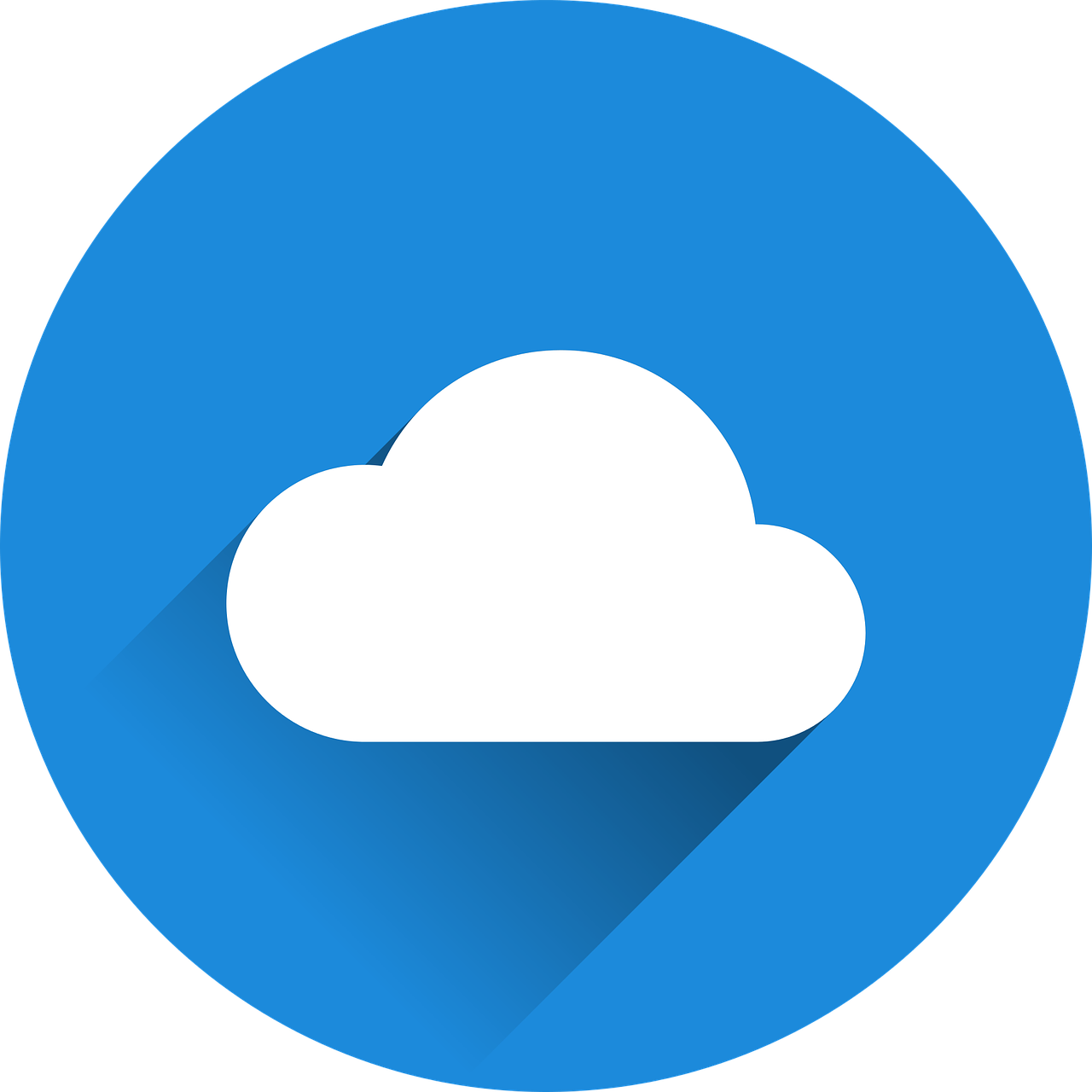 mots
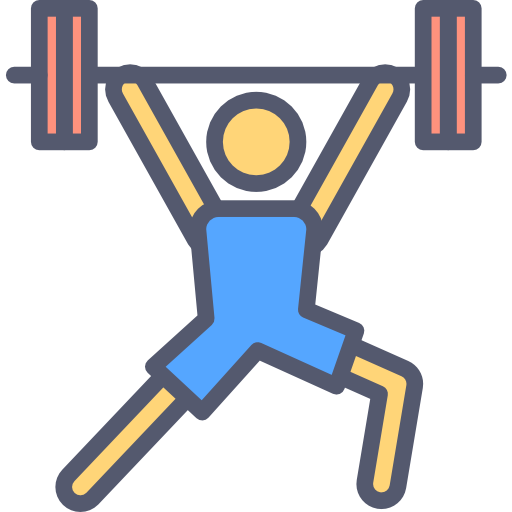 écrire
univers
écouter
vocabulaire
x3
parler
lire
midi
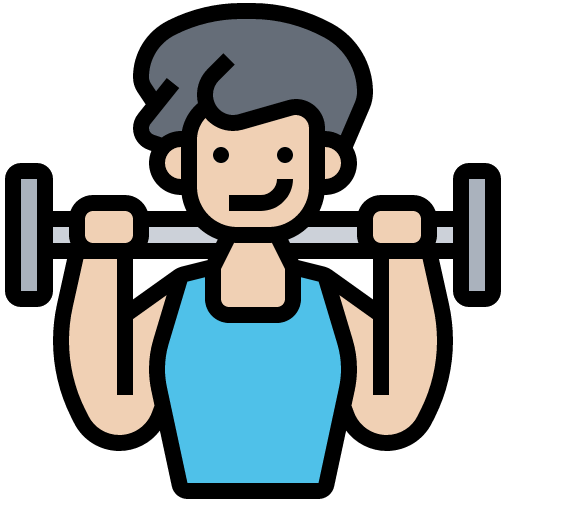 curieux
courageuse
heureux
x2
sérieuse
mardi
lundi
un livre
une règle
avoir
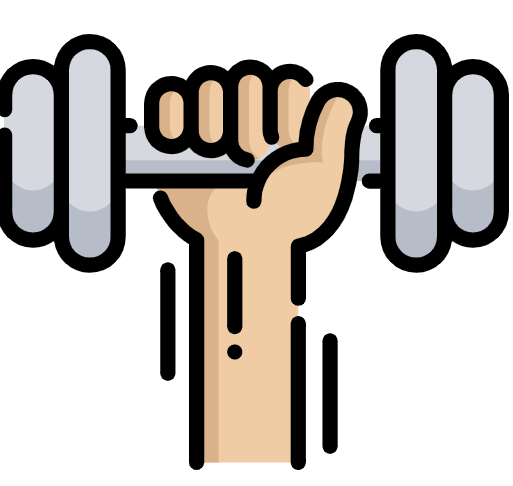 elle a
un crayon
une gomme
x1
j’ai
tu as
il a
[Speaker Notes: Timing: 5-10 minutes

Aim: to practise written comprehension of vocabulary from this week and previous weeks.

Procedure:1. Give pupils a blank grid.  They fill in the French meanings of any of the words they know, trying to reach 15 points in total.2. Remind pupils that adjectives can refer to male or female persons and they should note this in their translations. E.g. pleased (f)  contente,  short (m)  petit.

Note:The most recently learnt and practised words are pink, words from the previous week are green and those from week 1 are blue, thus more points are awarded for them, to recognise that memories fade and more effort (heavy lifting!) is needed to retrieve them.]
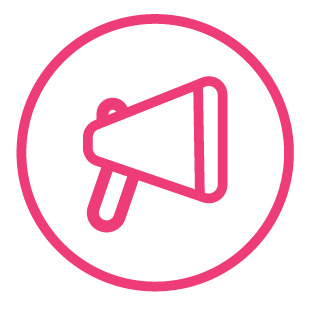 Écris en français : Can you get at least 15 points?
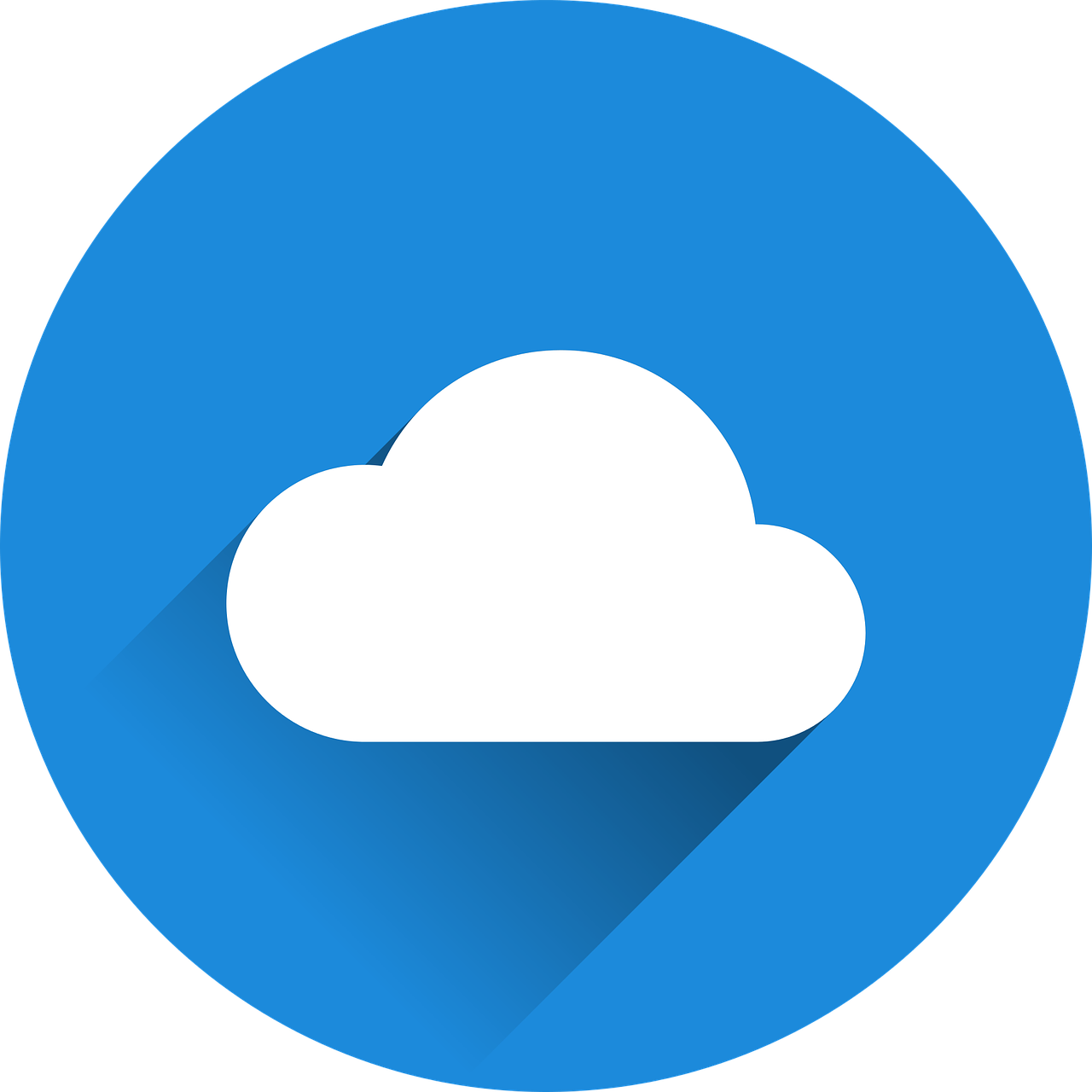 mots
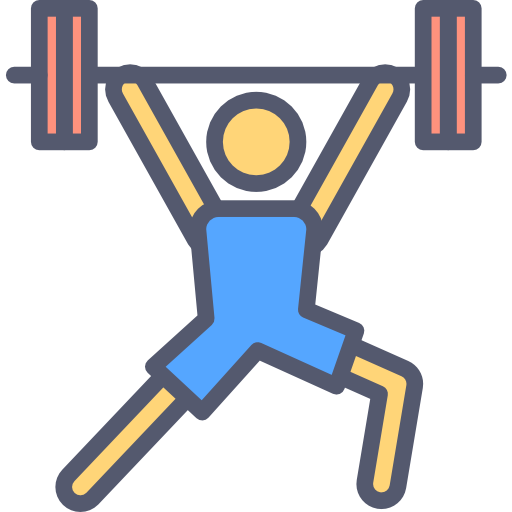 vocabulaire
x3
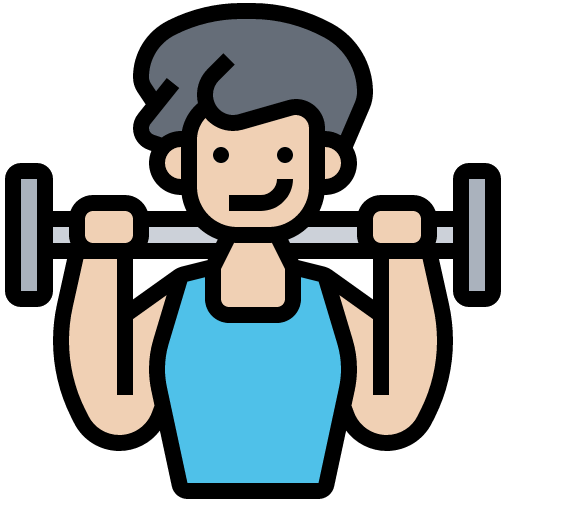 x2
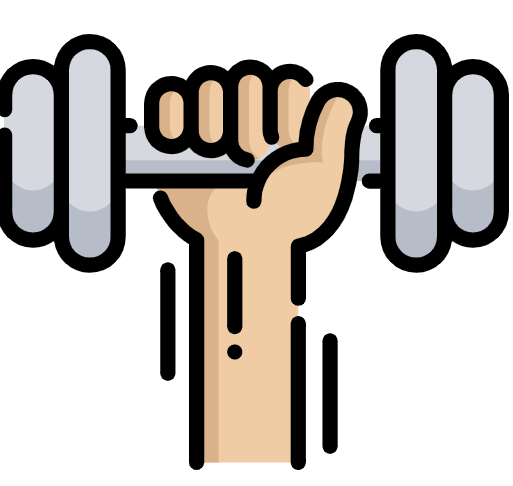 x1
[Speaker Notes: HANDOUT]